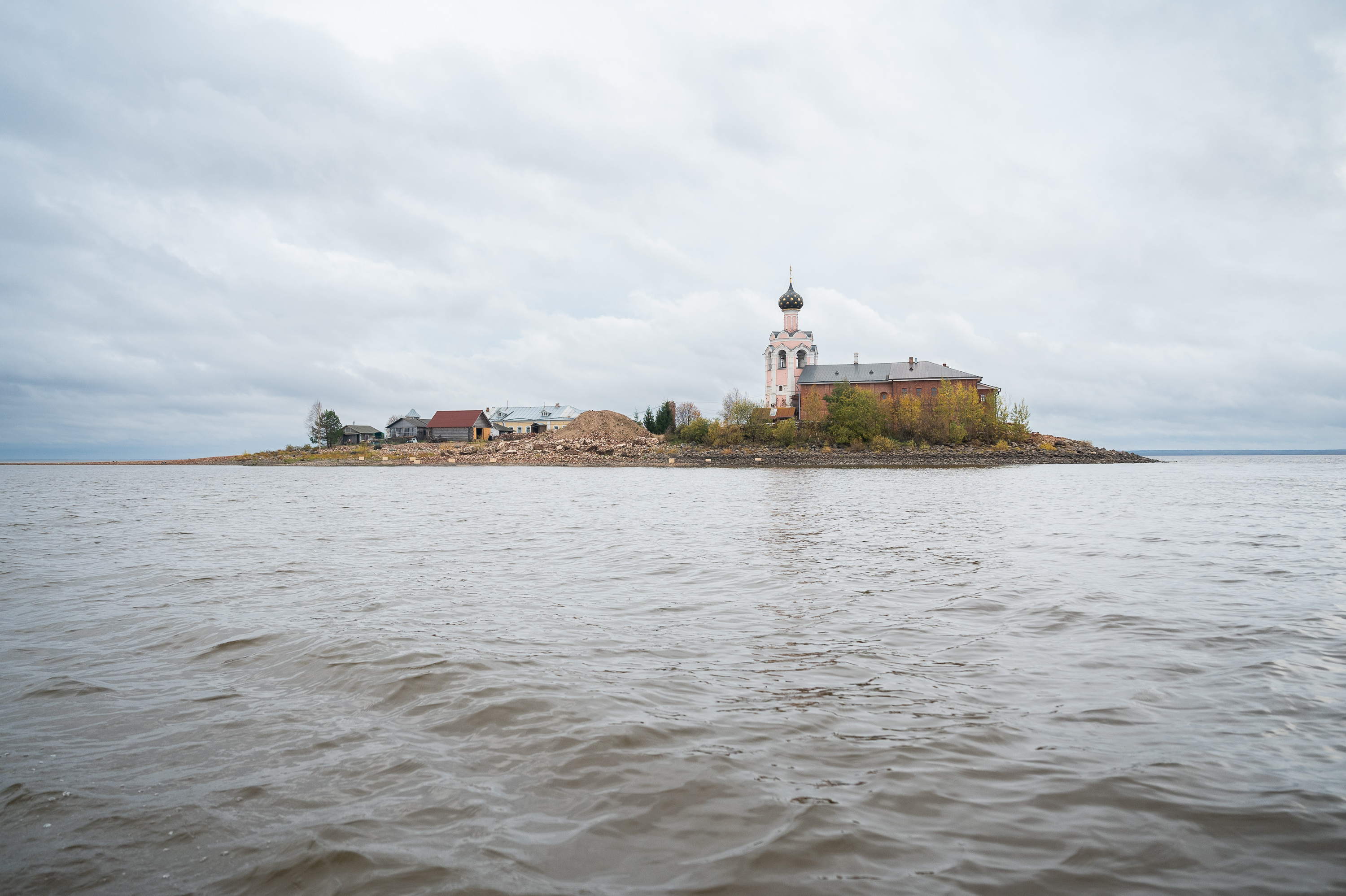 Muonography on Kamenny Island in Lake Kubenskoye
Research team:
A. Alexandrov, P. Babaev, A. Gippius, S. Gorbunov, V. Grachev, N. Konovalova, Y. Krasilnikova, A. Larionov, A. Managadze, I. Melnichenko, N. Okateva, S. Paramonov, A. Petrukhin, N. Polukhina, T. Roganova, Z. Sadykov, N. Starkov, E. Starkova, D. Strekalina, V. Tyukov, M. Chernyavskiy, V. Shevchenko, T. Shchedrina, D. Zainutdinov, A. Volkov, D.Vozdvizhenskii
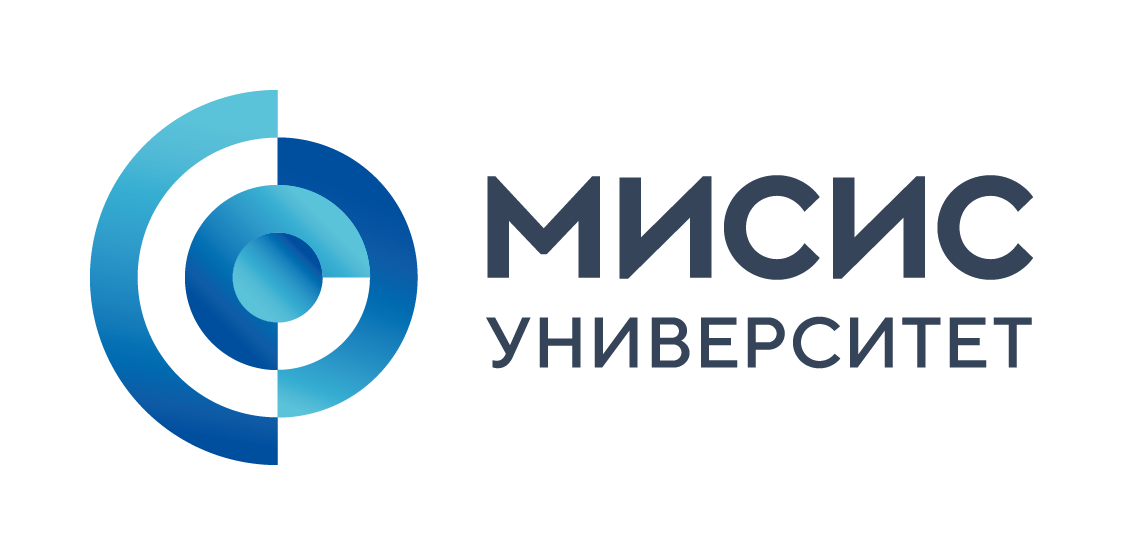 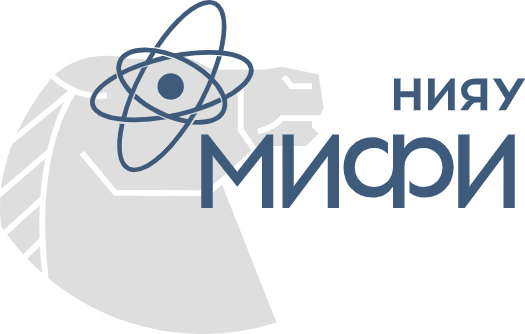 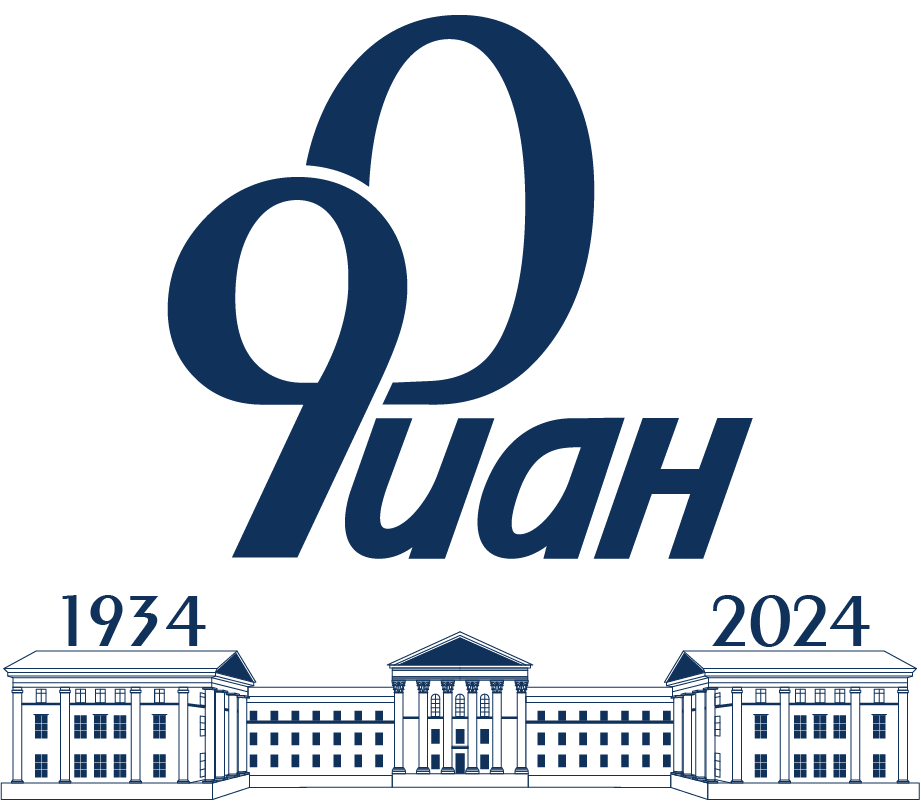 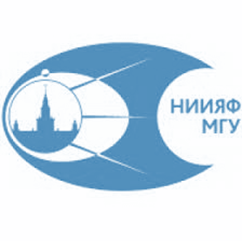 2
Outline
1        OBJECT OF STUDY
2        MAIN STEPS IN THE EXPERIMENT
3        DETECTOR ASSEMBLY
4        DETECTOR EXPOSURE
5        GEODETIC SURVEY
6        DATA PROCESSING AND ANALYSIS
7       VERIFICATION
8       FINDINGS
3
Object of study
Spaso-Kamenny Preobrazhensky Monastery in Lake Kubenskoye (Vologda Region)
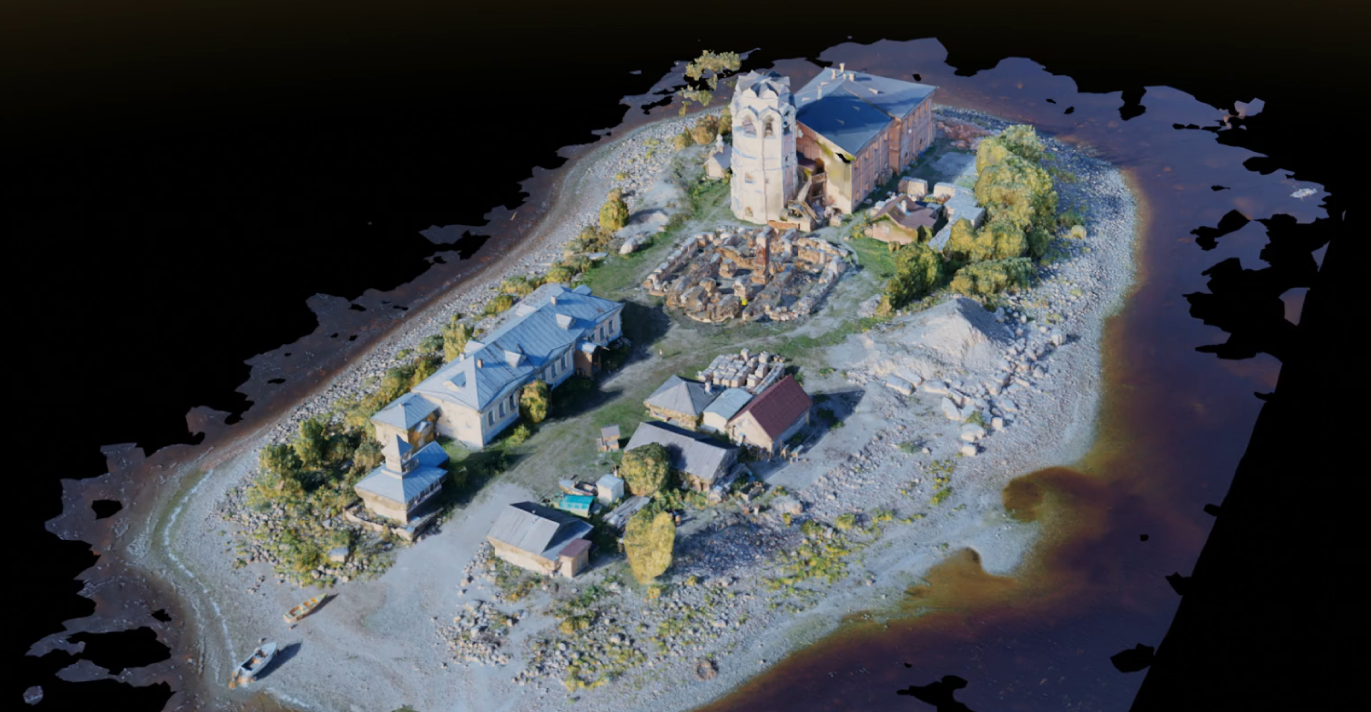 The Preobrazhenskii Cathedral
Founded in 1260
The Preobrazhenskii Cathedral may contain the crypt of Metropolitan Varlaam, who died in 1533
In 1937, it was blown up
4
Main steps in the experiment
Preliminary resource estimation for the experiment
STEP 1
Production of emulsion by “SLAVICH” company
STEP 2
Detector assembly
Detector installation and geodetic surveying
STEP 3
STEP 4
Detector exposure
STEP 5
Deinstallation of detectors and emulsion development
STEP 6
Emulsion scanning
STEP 7
Track reconstruction and data analysis
STEP 8
Results
STEP 9
5
Detector assembly
Each detector contained 6 double-sided emulsion plates 10.0 × 12.5 cm2 in size
1
2
3
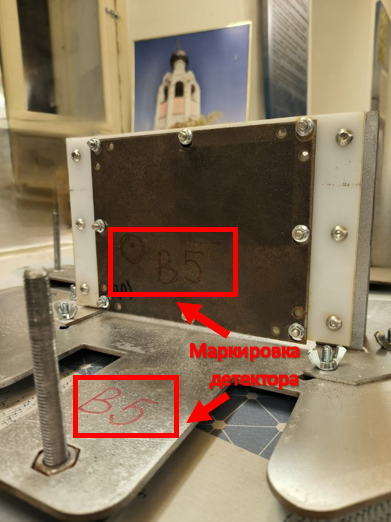 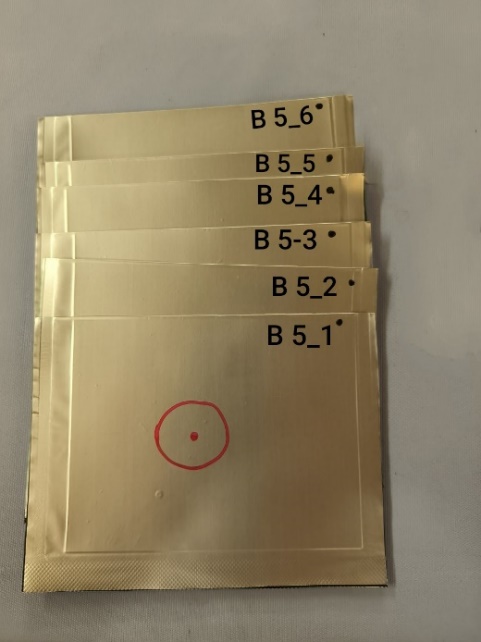 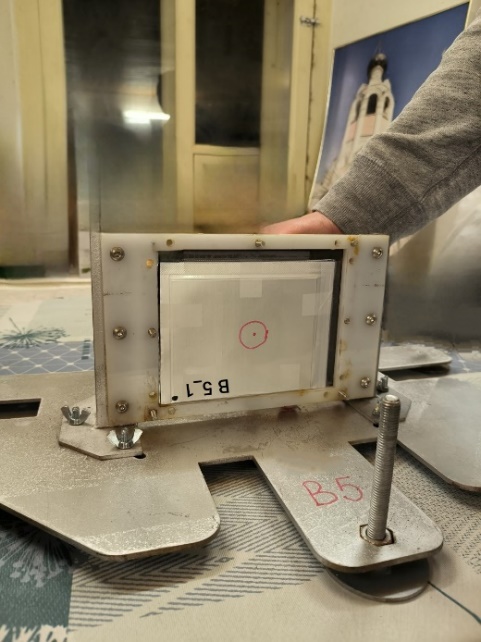 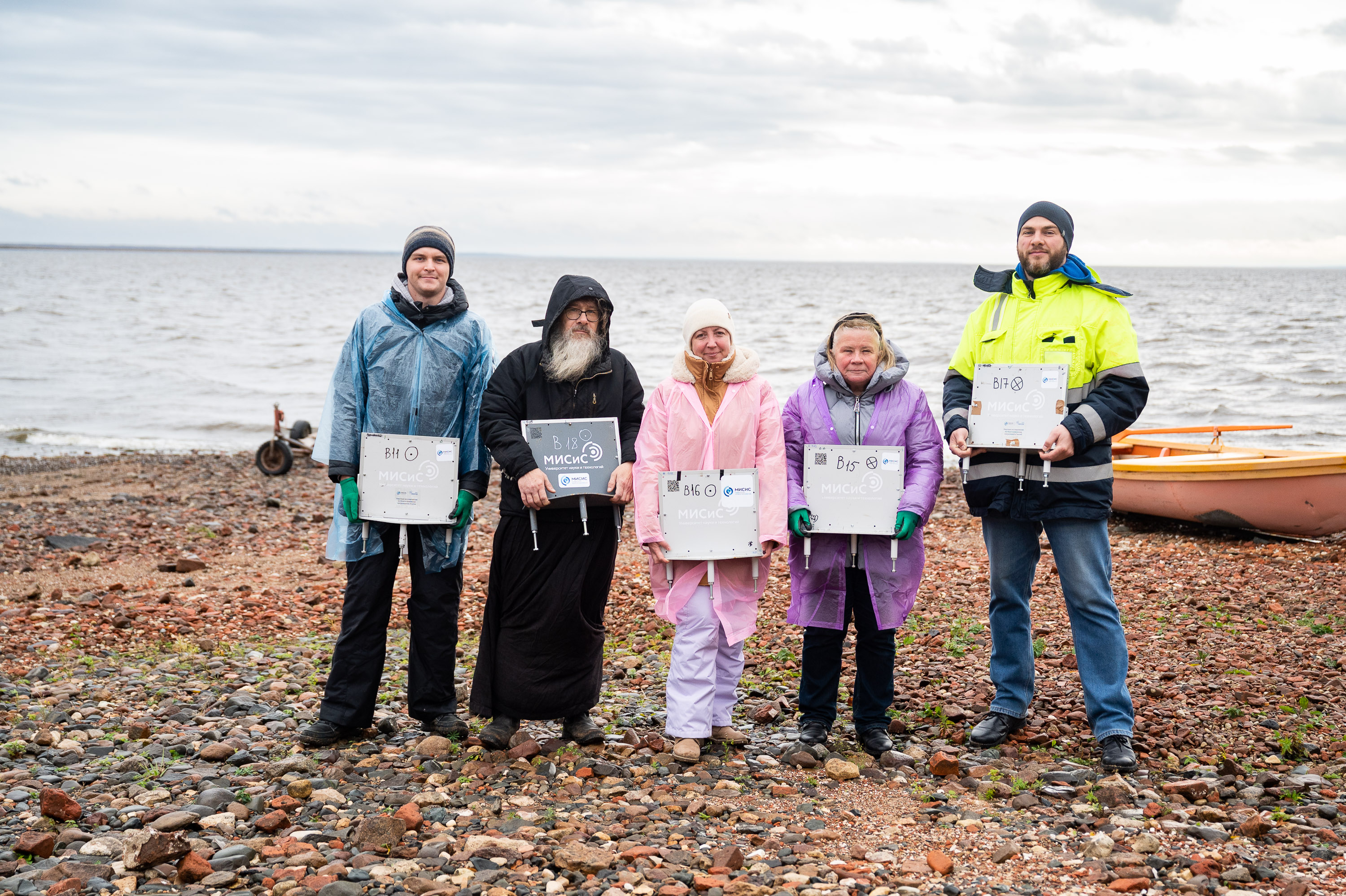 Marking of emulsion plates
Stack of plates in the detector
Assembled detector
6
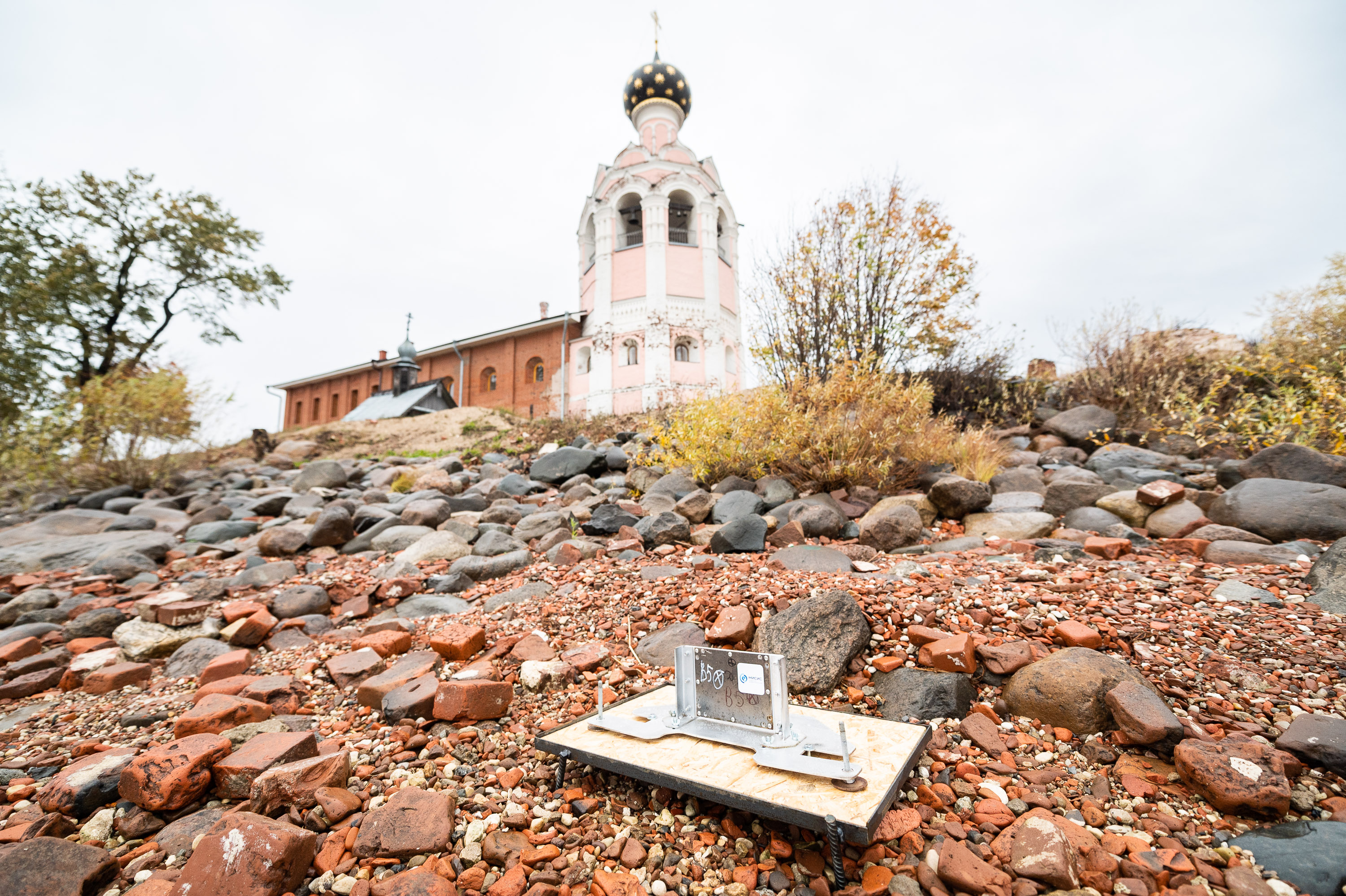 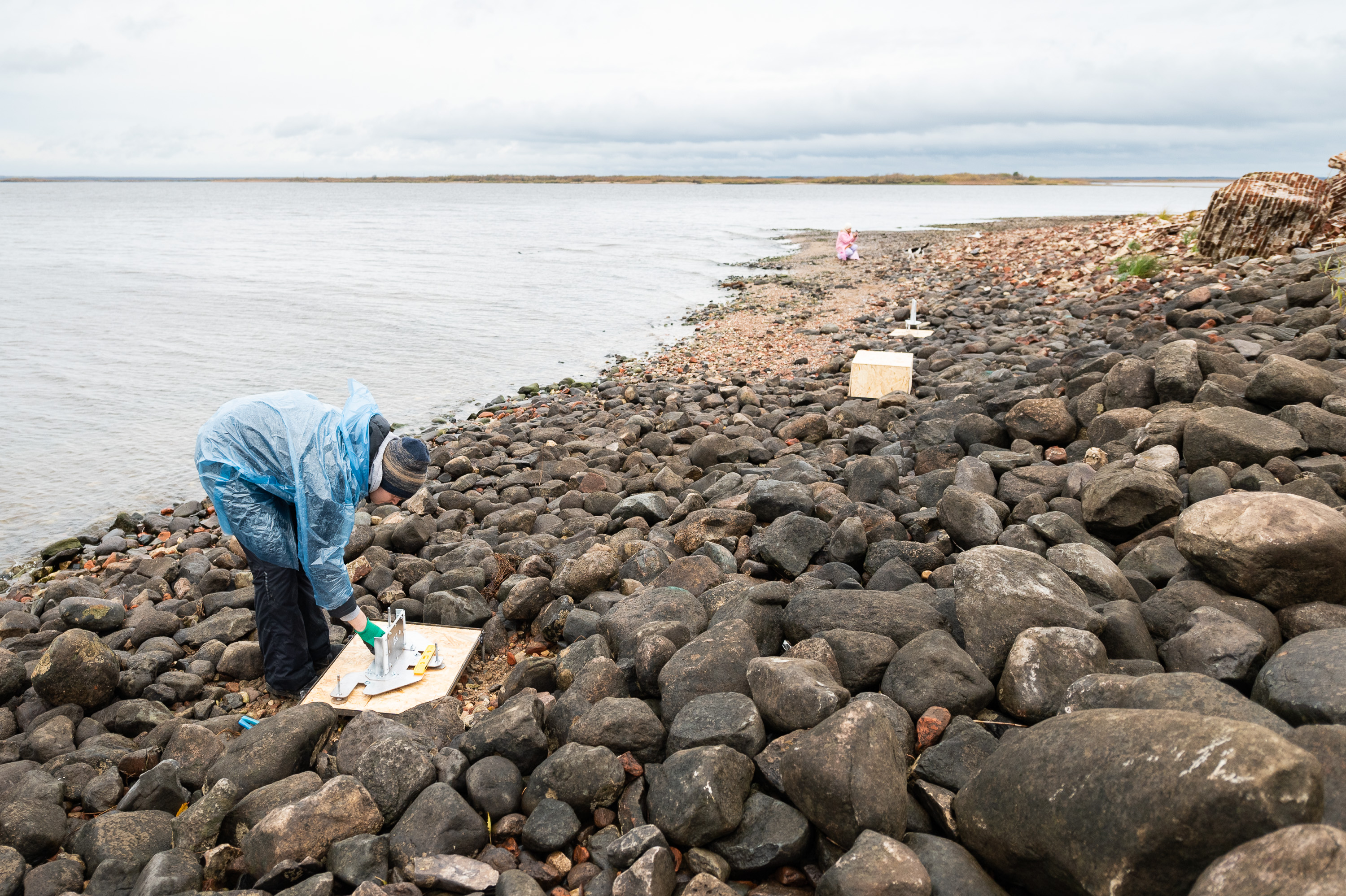 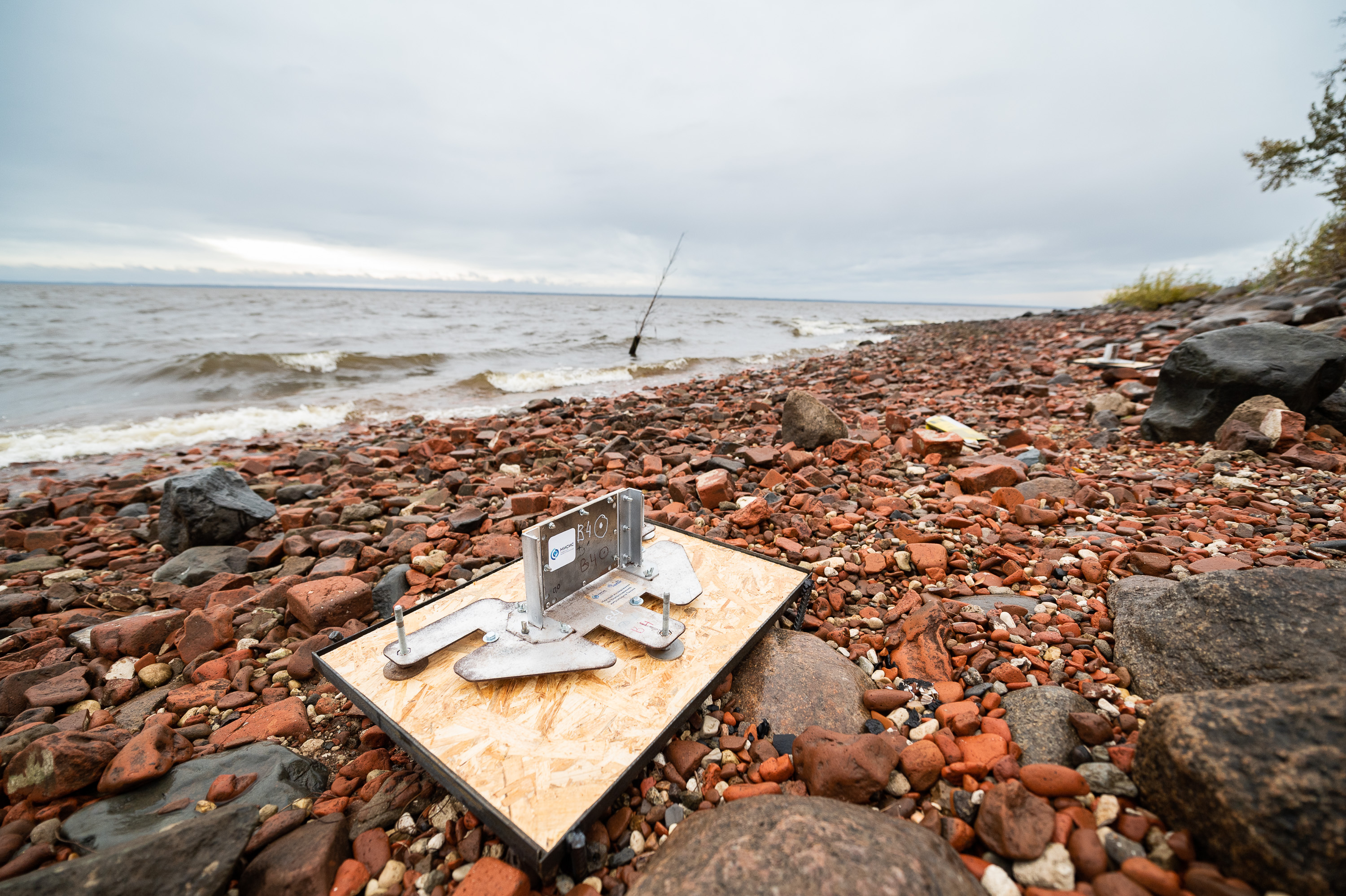 Detector exposure
Exposure time ⁓ 2 months
18 Detectors
Fixing the detectors on the platforms
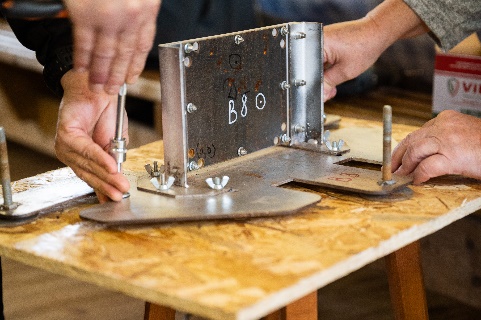 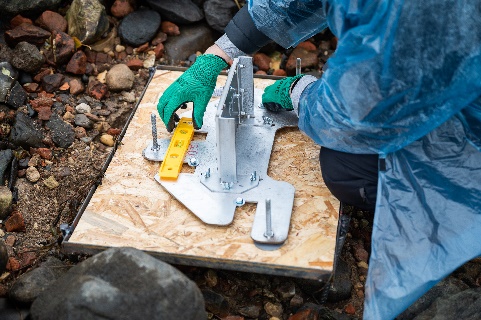 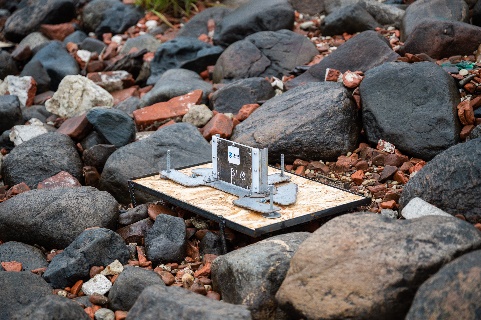 7
Geodetic survey
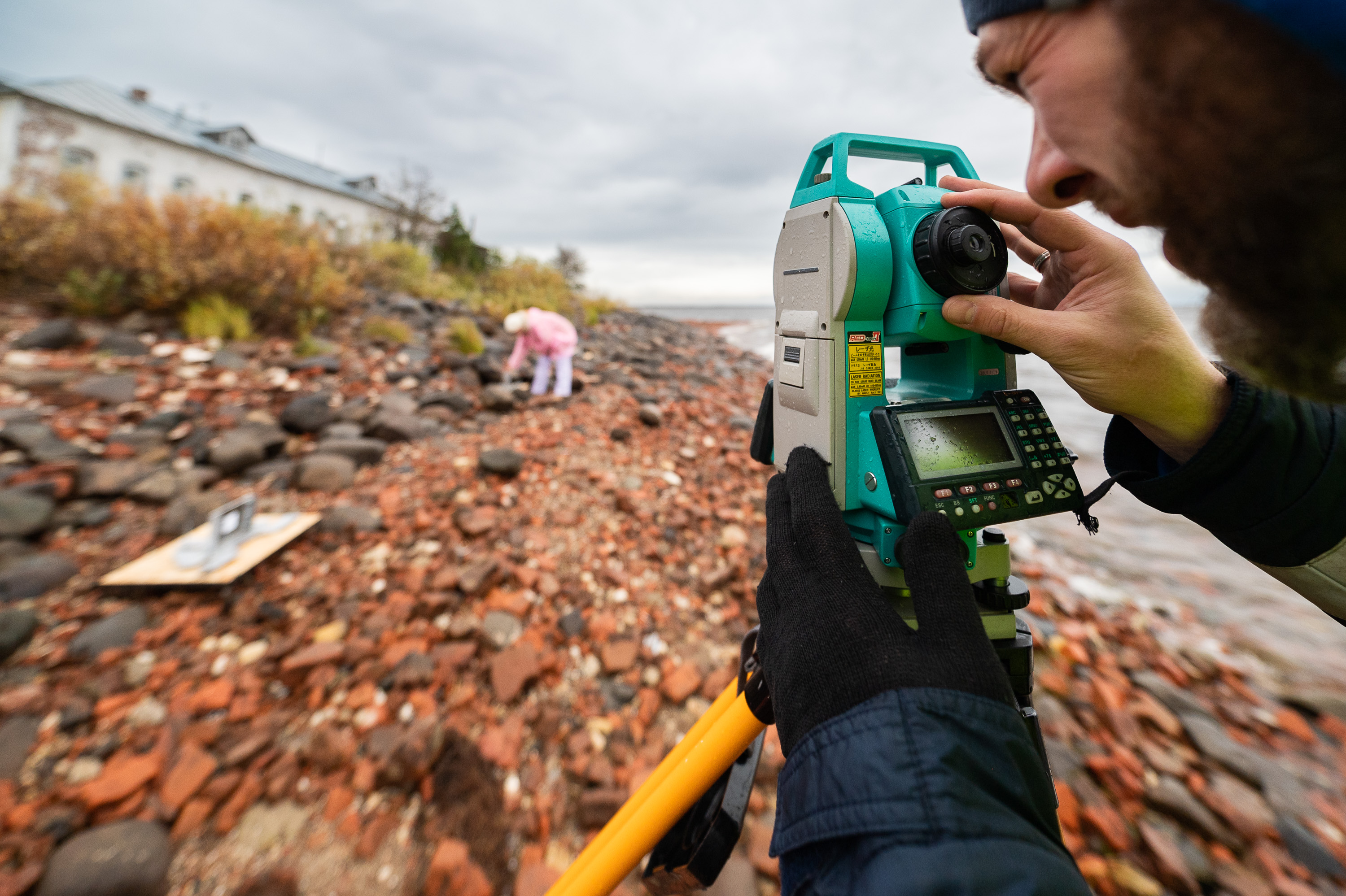 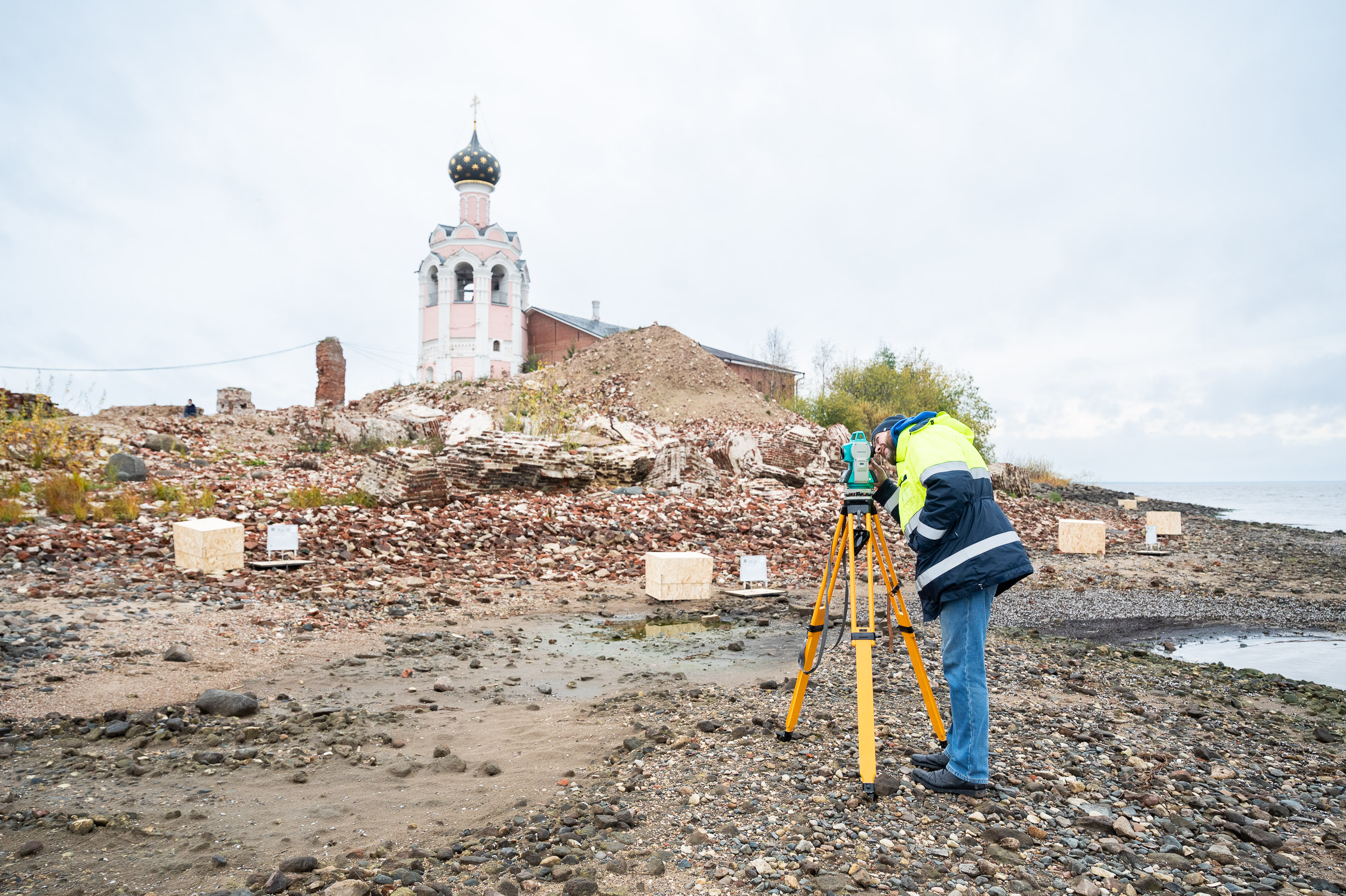 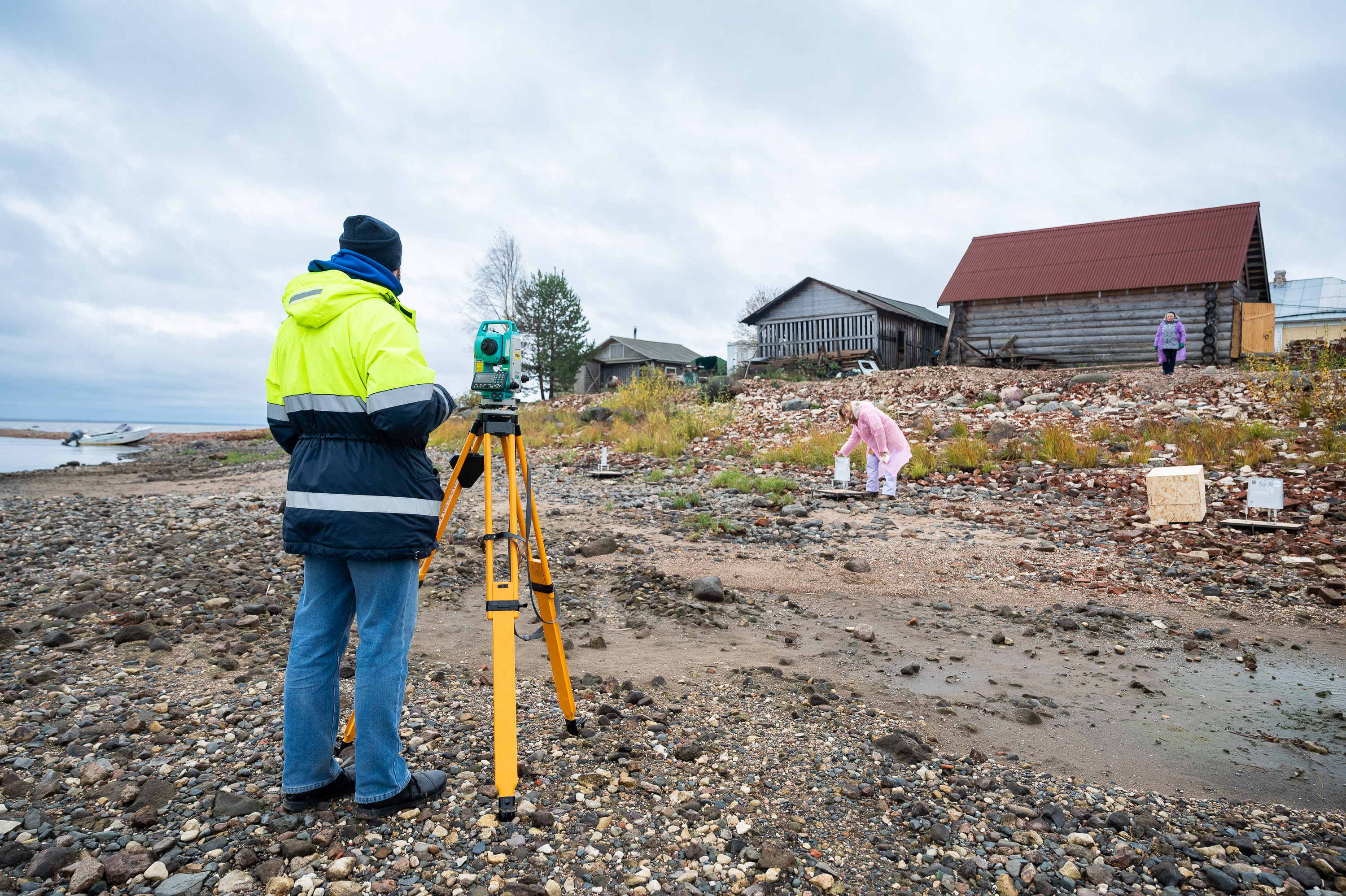 It is necessary to reference the spatial position of the detectors to a uniform coordinate system
8
Geodetic survey
Horizontal positions between detectors
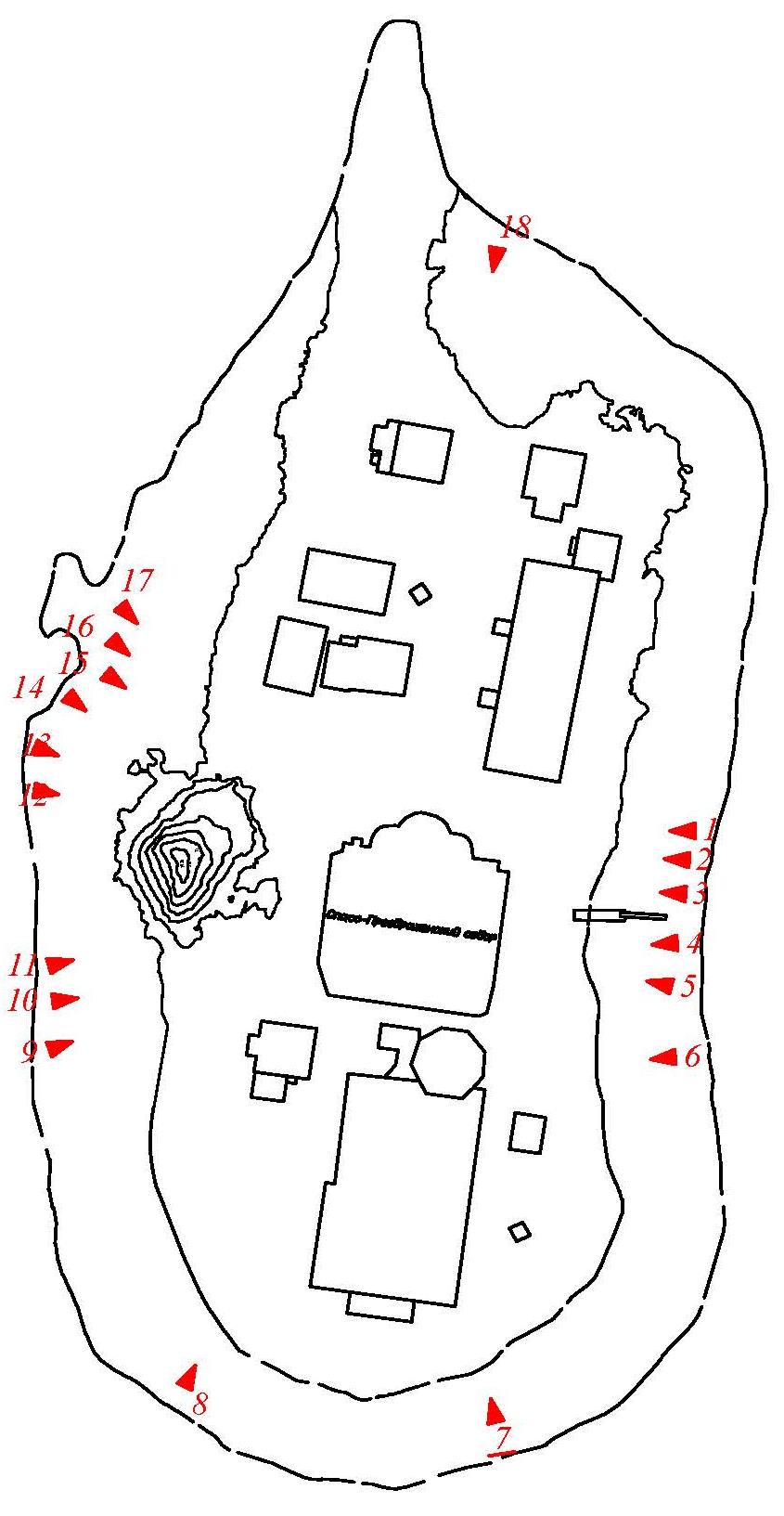 Detector coordinates
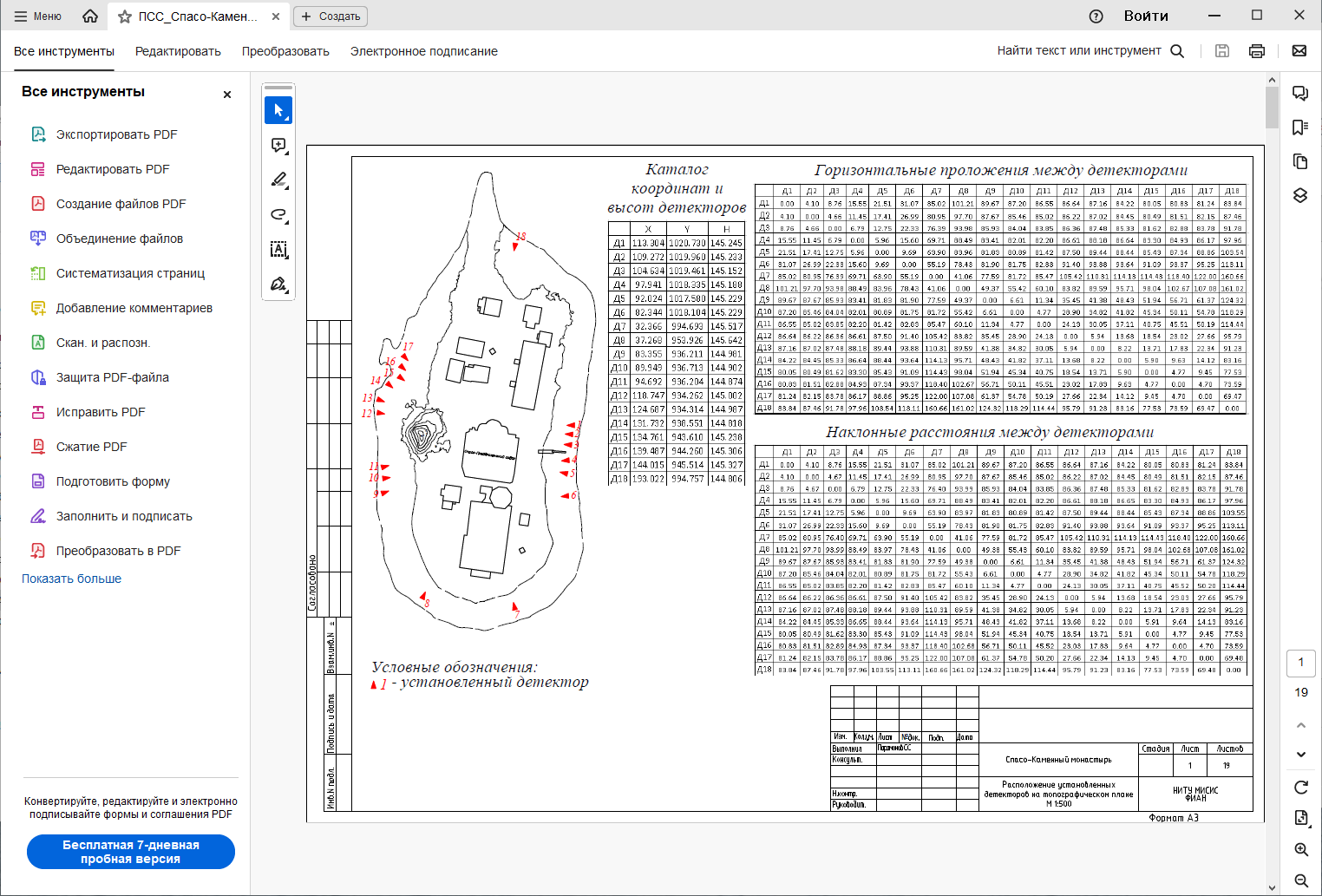 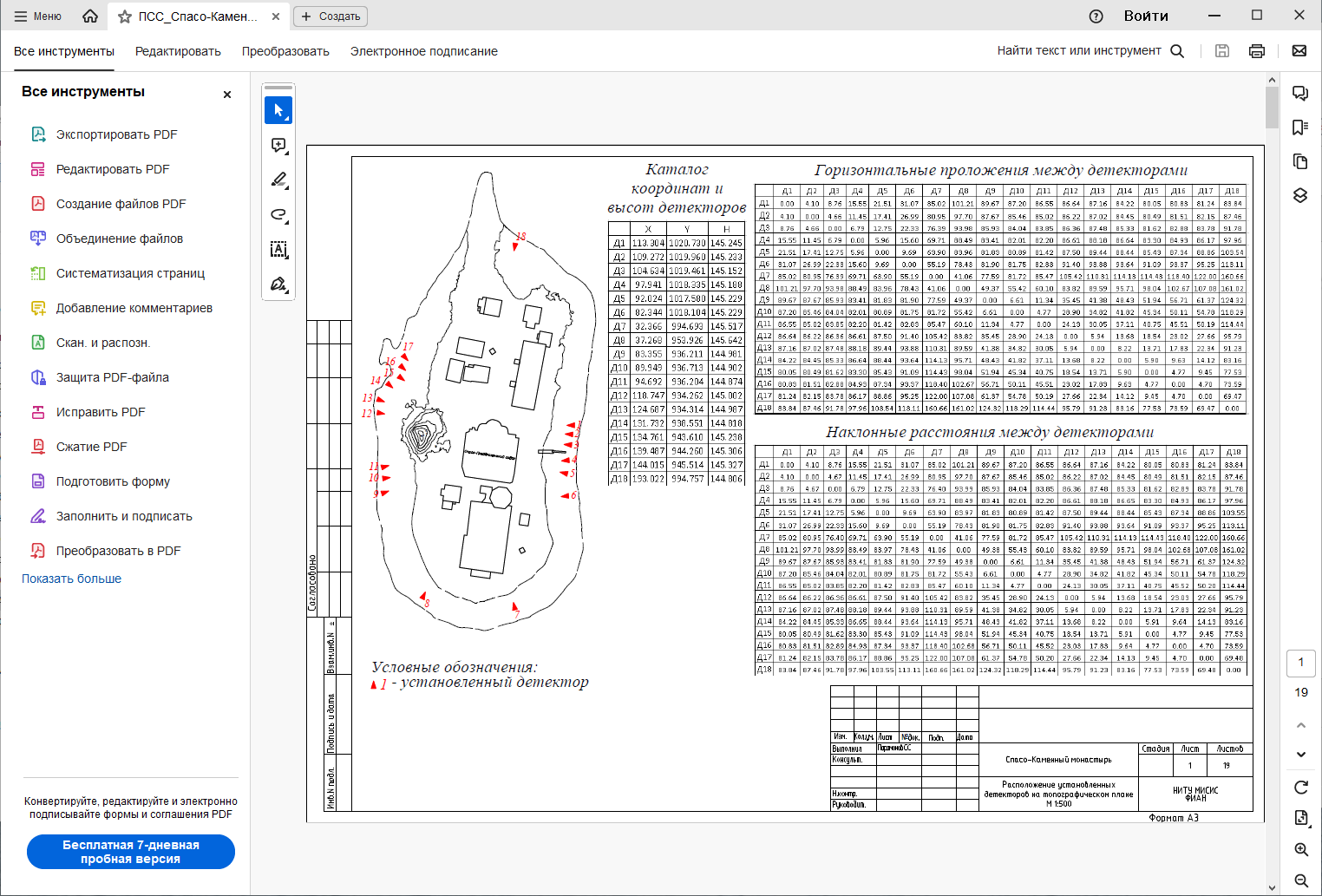 Distances between detectors
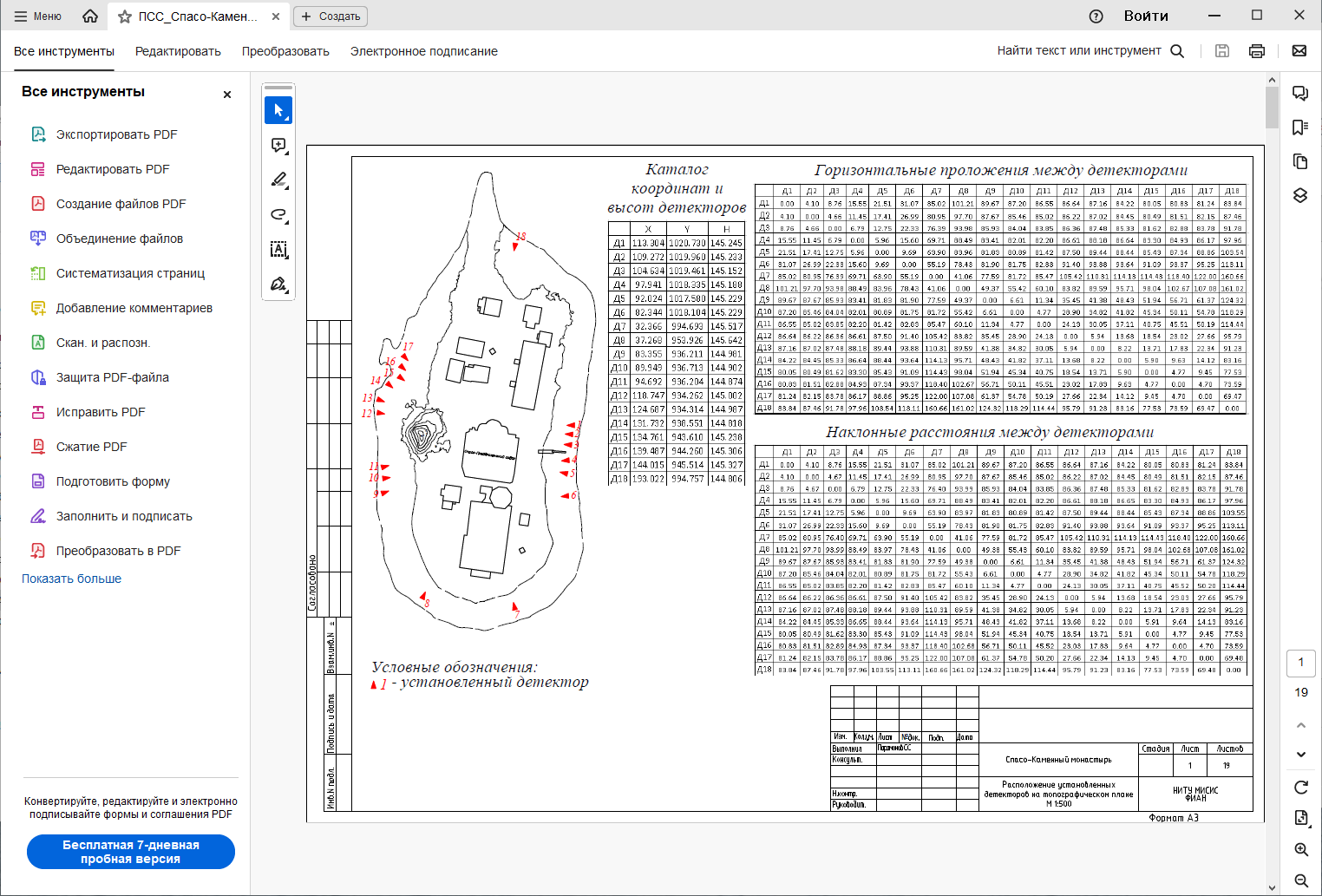 Detector position and direction
9
Geodetic survey for detector 7
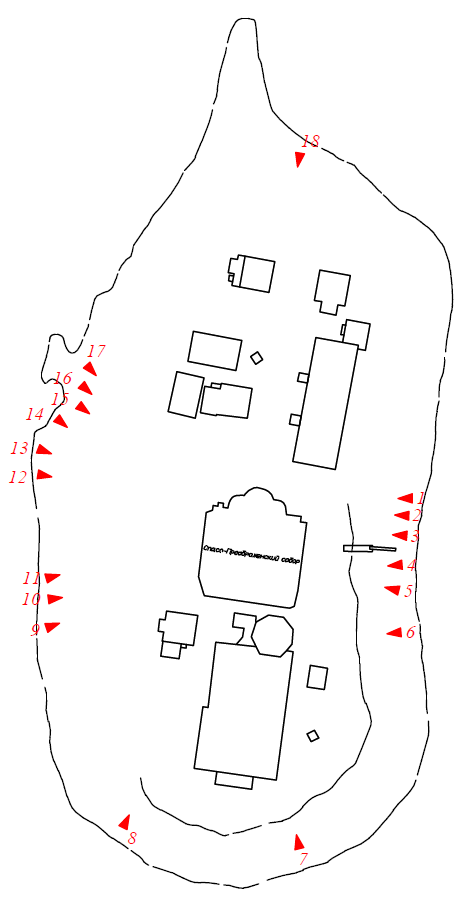 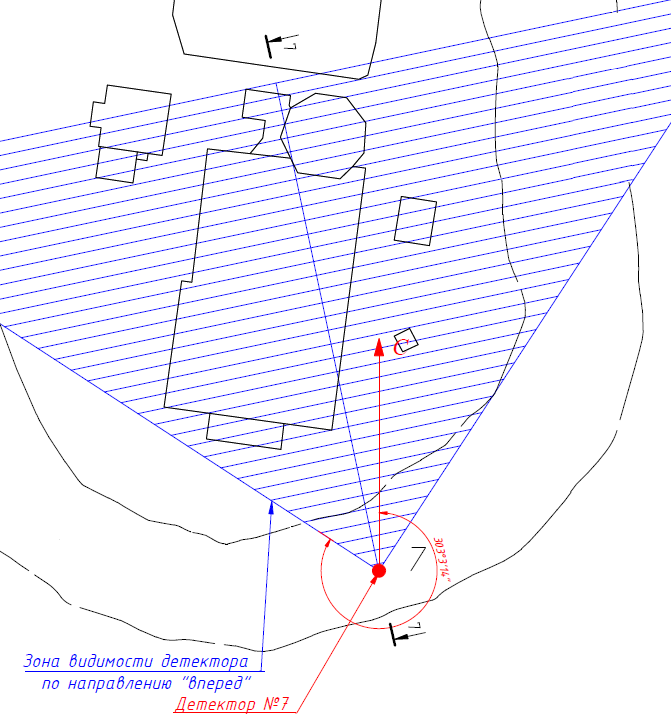 Detector 7
Forward visibility area of the detector
Detector №7
Detector position and direction
10
Orthophotomap with terrain relief
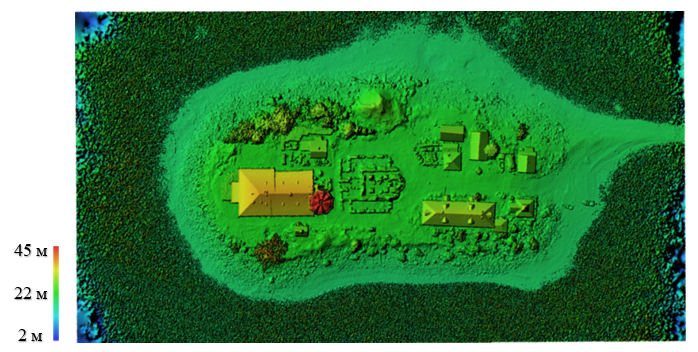 The color scale designates the height difference on the ground
m
m
m
The detectors are located 3.5 m below the surface of the island in the vicinity of the ruined cathedral
11
Рисунок 5. Топоплан острова Каменный – а), схема р
Data processing and analysis
Side view of the plate assembly in the detector
Photoemulsion layers
Plastic
VT
BT
MT2
MT1
VT
MT1
MT2
Emulsion 2
Emulsion 6
Emulsion 1
From the obtained microtracks (MT), volume tracks (VT) are reconstructed in the detector
12
Data processing and analysis
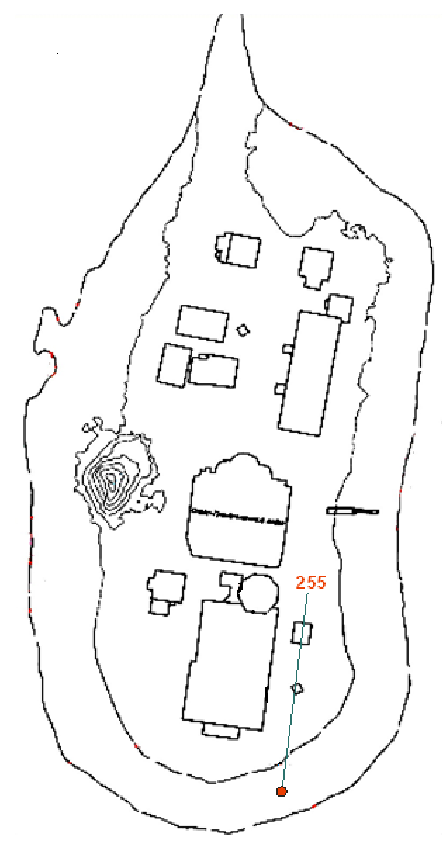 Detector №7
Δφ = 3˚, Δθ = 3˚
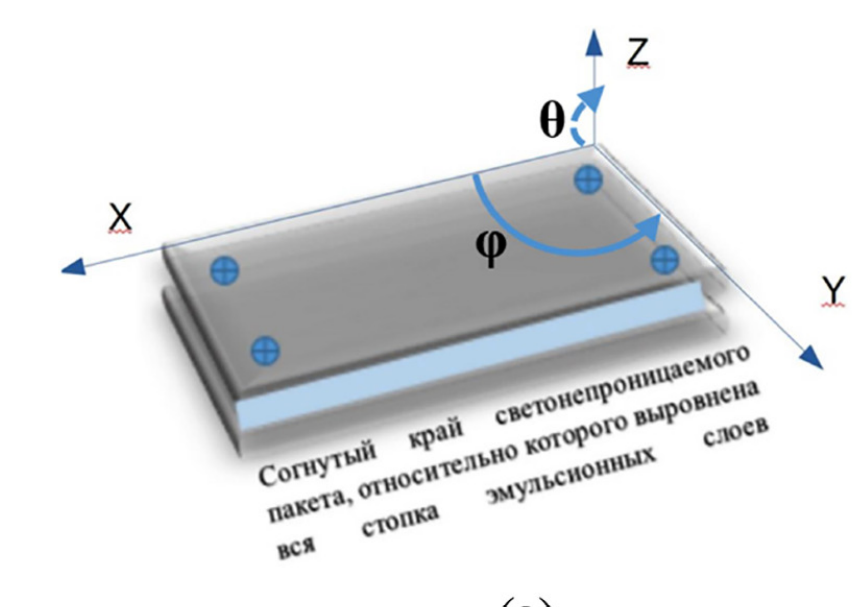 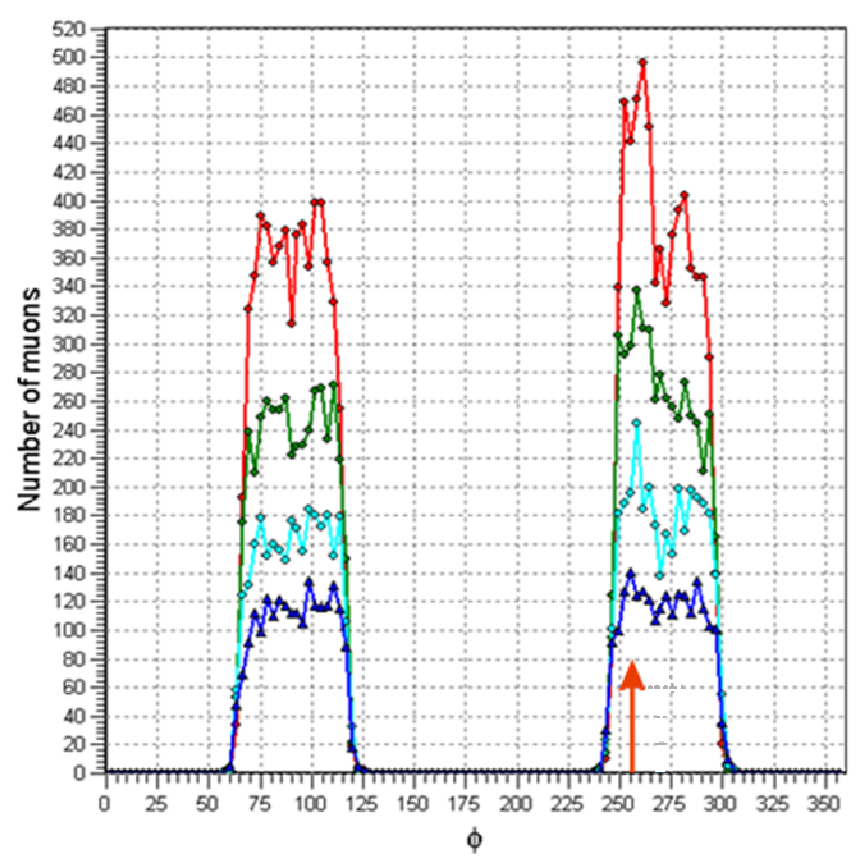 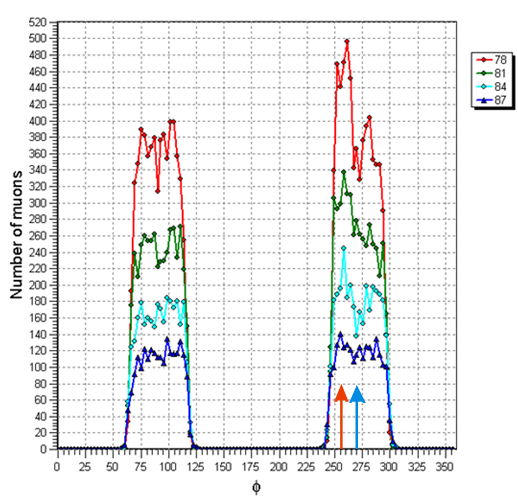 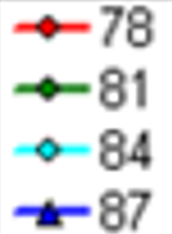 φ~255˚
We count the number of muons in the direction (𝜃,𝜙) in solid angle element Δ𝜃Δ𝜙 (bin)
13
The rarefaction corresponds to a potential cavity
Data processing and analysis
Depth 0,5 – 1,0 m
Det6, Det7, Det15, Det17,   6 plates
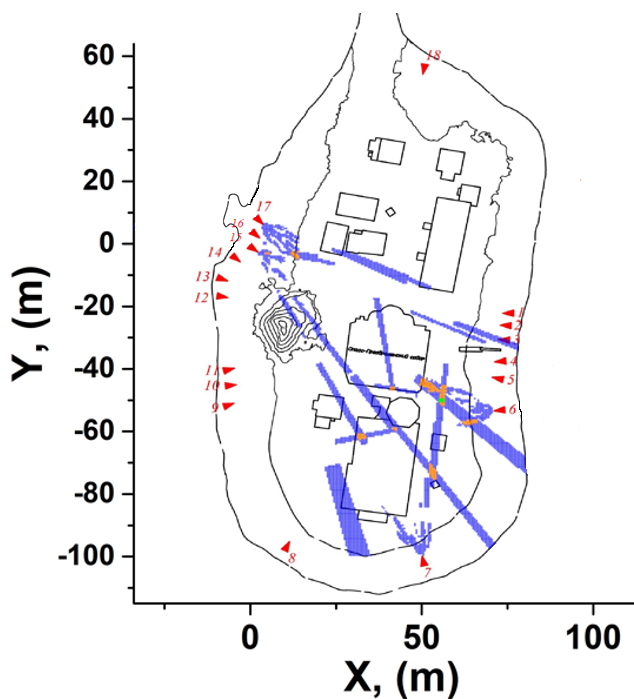 Stable maximum from 1 detector
Stable maximum from 2 detectors
Stable maximum from 3 detectors
Notations:
Stable maximum from 4 detectors
Stable maximum from 5 detectors
Depth is measured from the surface of the island in the area of the ruined cathedral (148.5 m above sea level).
14
Verification
Depth 1,0 – 1,5 m
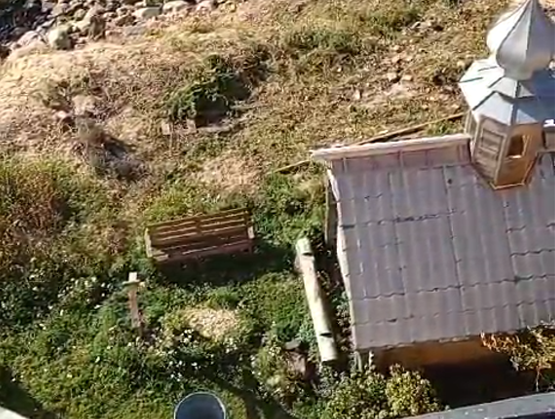 Registration of visible objects
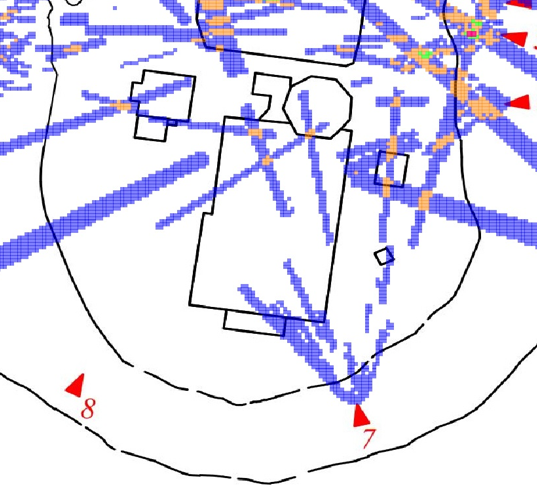 The burial place of A. Piligin
15
Stable maximum from Det6, Det7
Verification
Depth 1,5 - 2,5 m
Septic
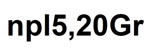 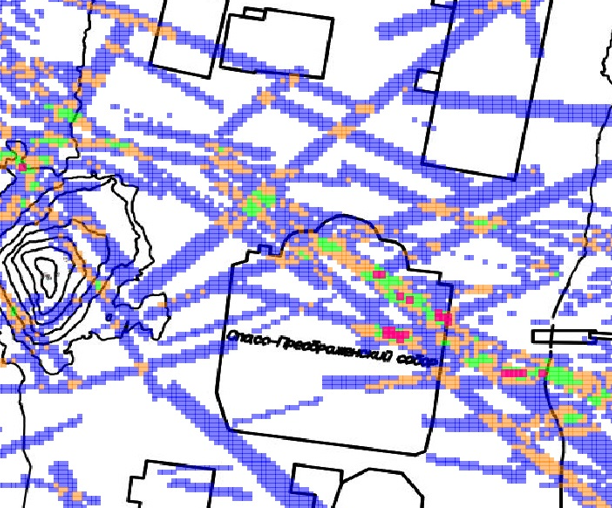 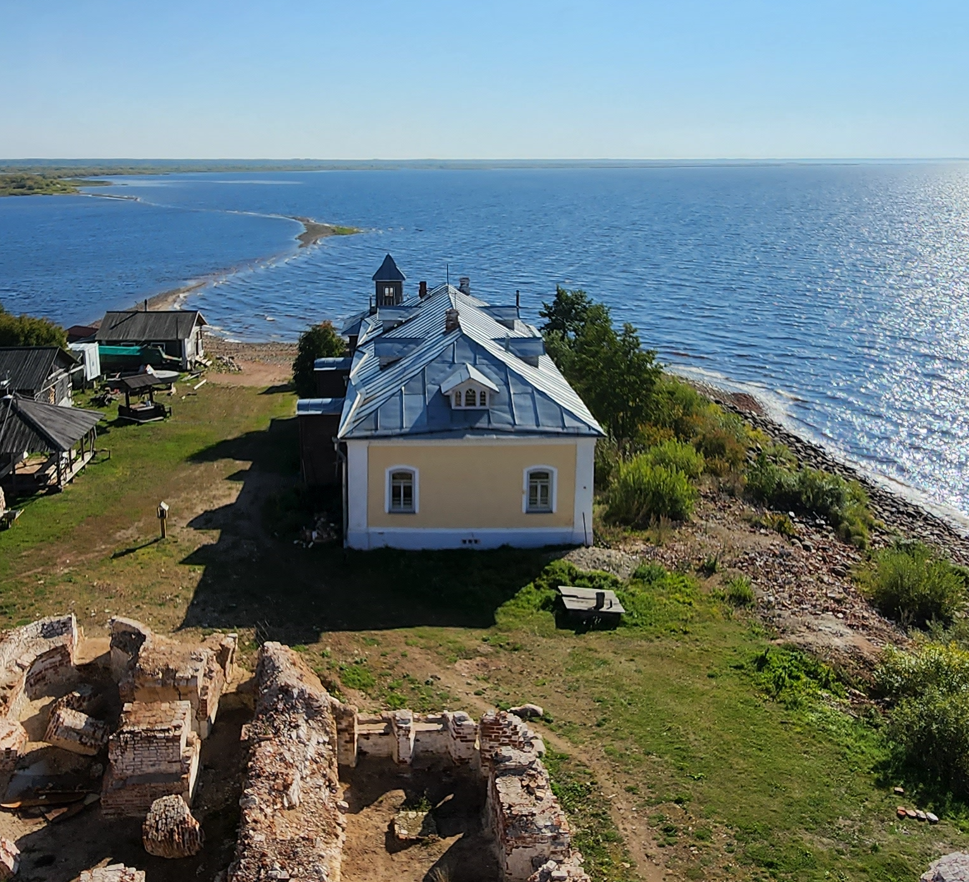 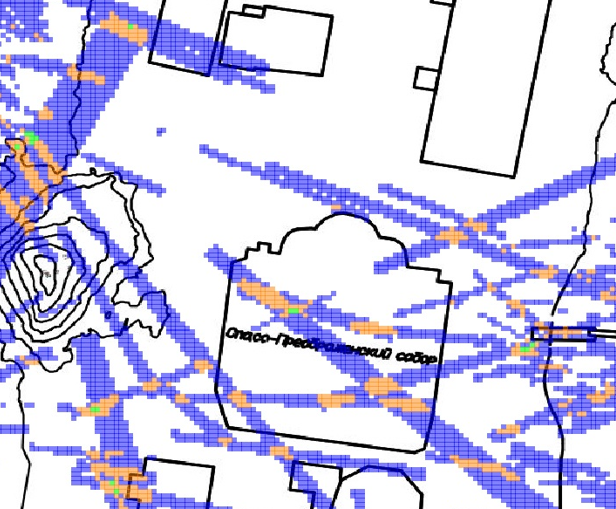 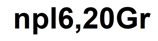 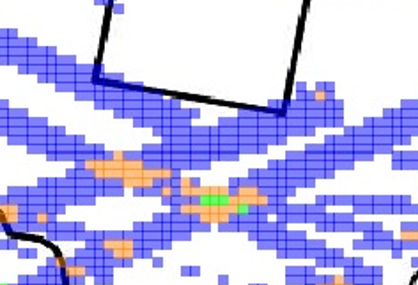 5.0m
Stable maximum from 2 detectors
16
Stable maximum from 3 detectors
Verification
Det7, Det15
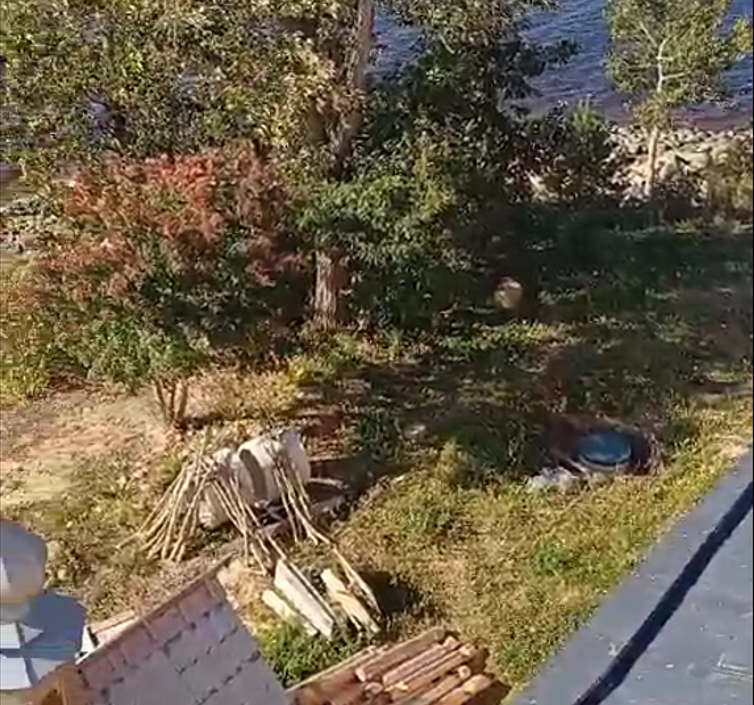 Det7, Det13
Depth 1,0 - 2,0 m
Det7, Det10
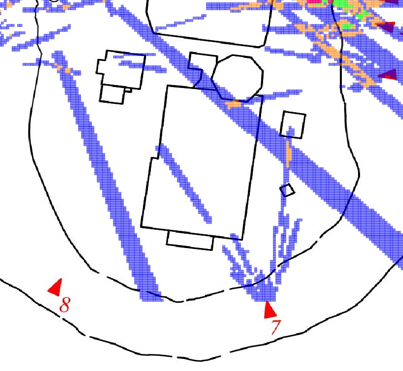 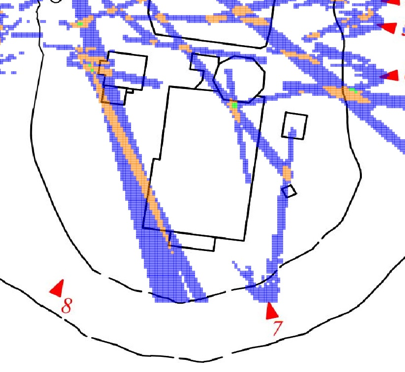 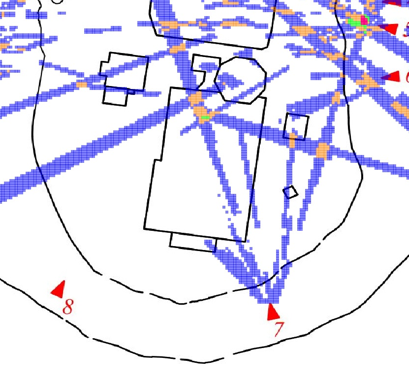 Septic
Stable maximum from 2 detectors
17
Findings
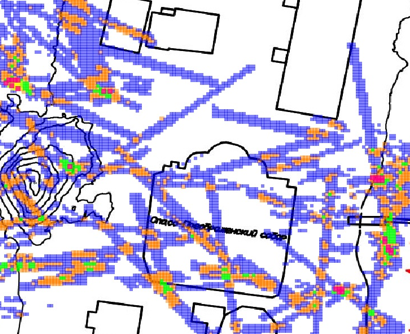 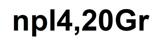 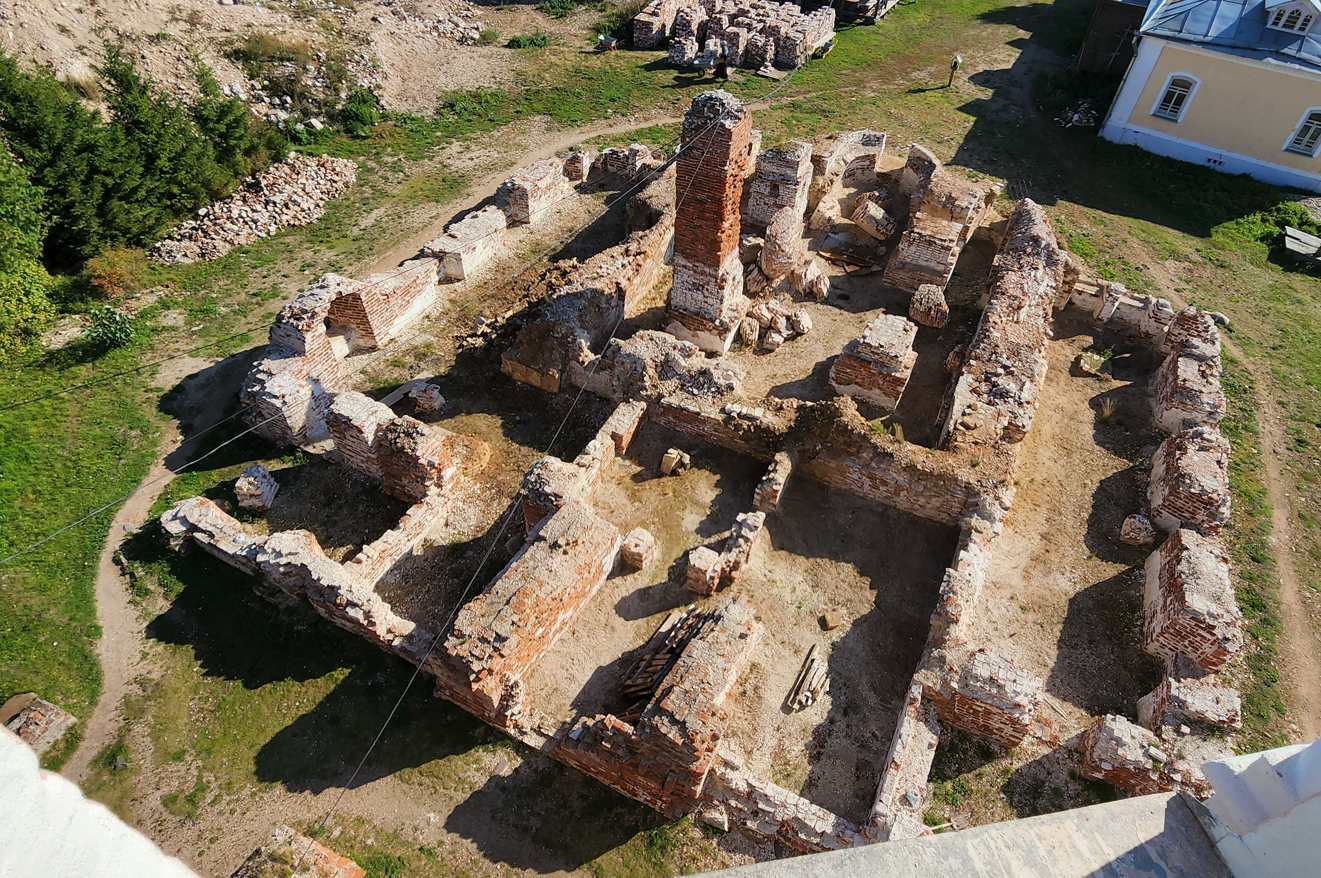 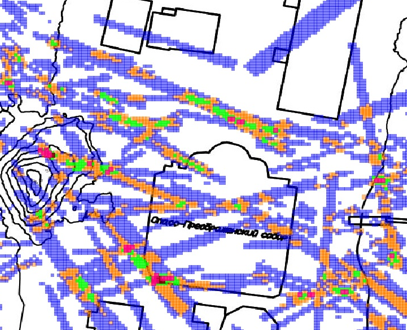 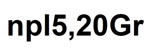 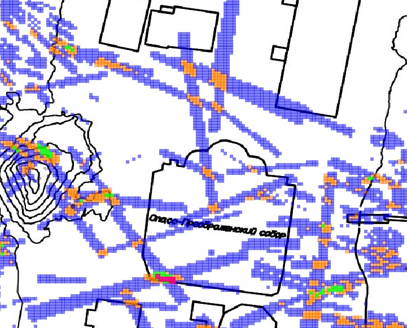 1.5m
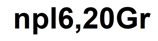 Stable maximum from 3 detectors
18
Stable maximum from 5 detectors
Findings
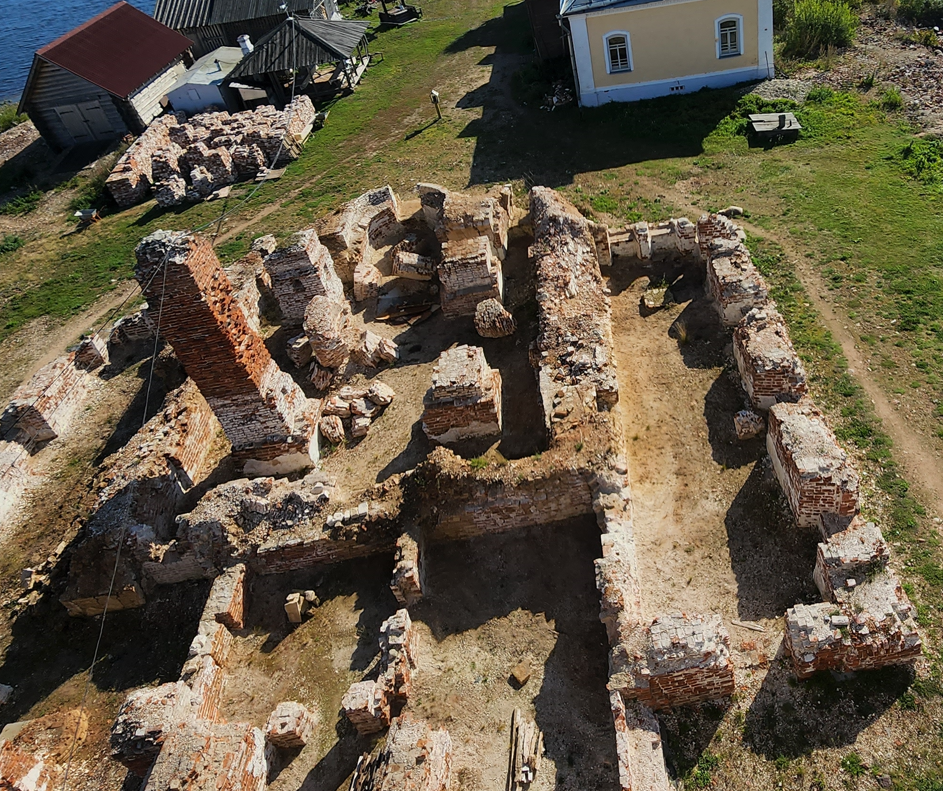 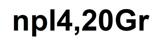 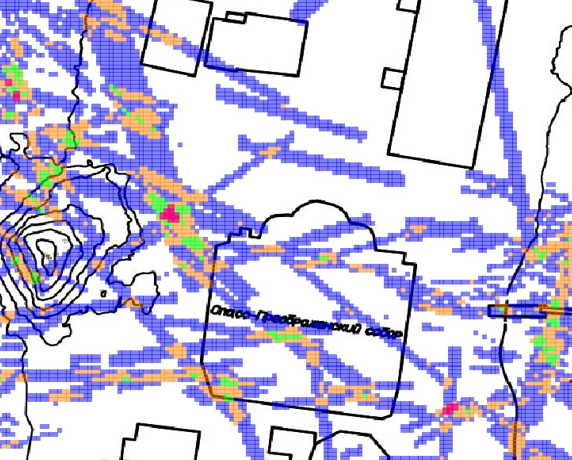 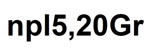 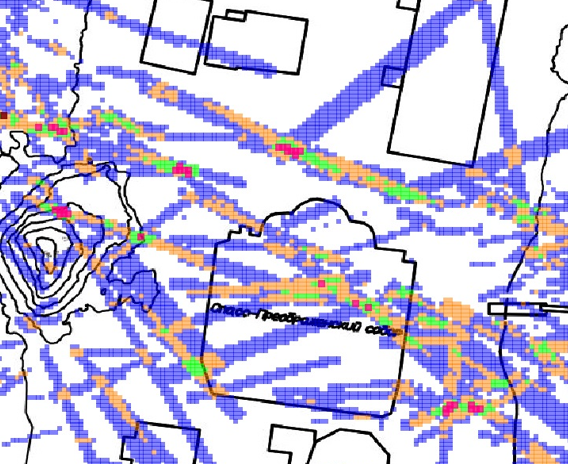 Stable maximum from 3 detectors
19
Findings
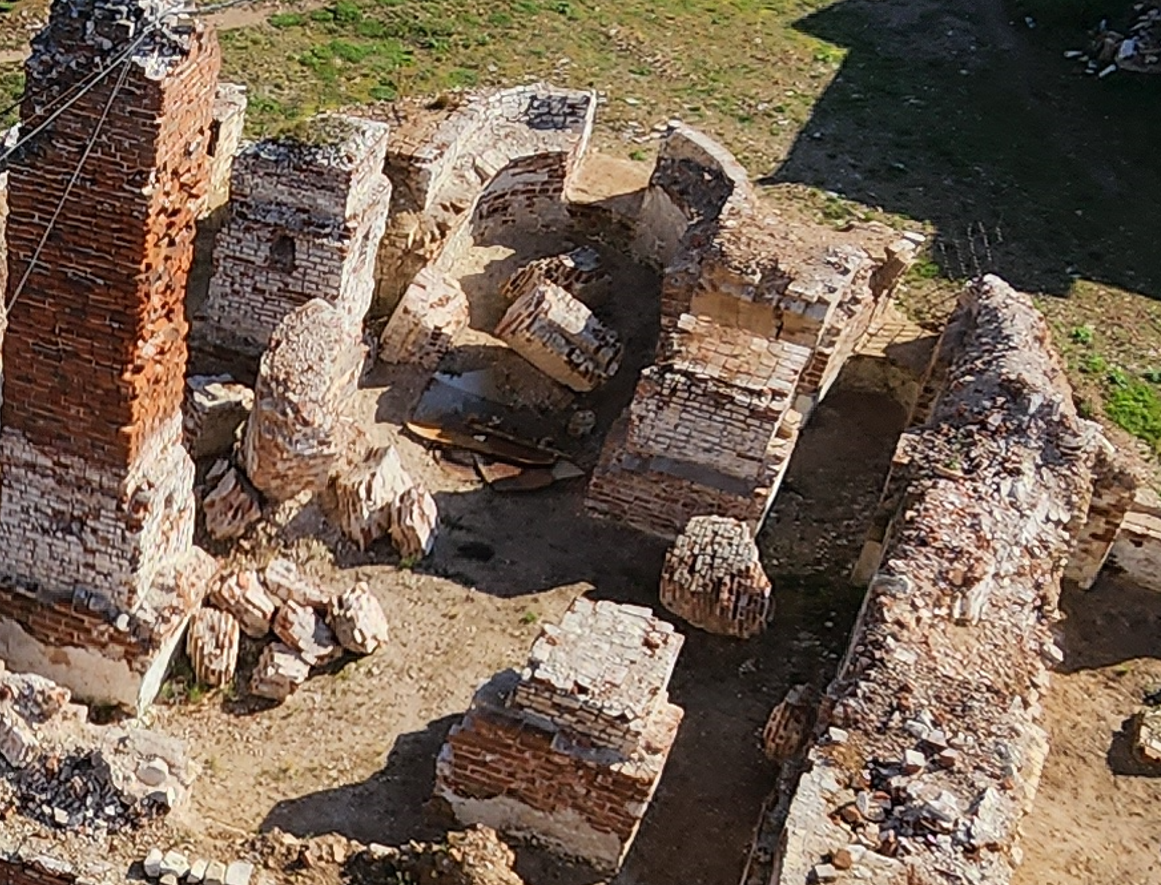 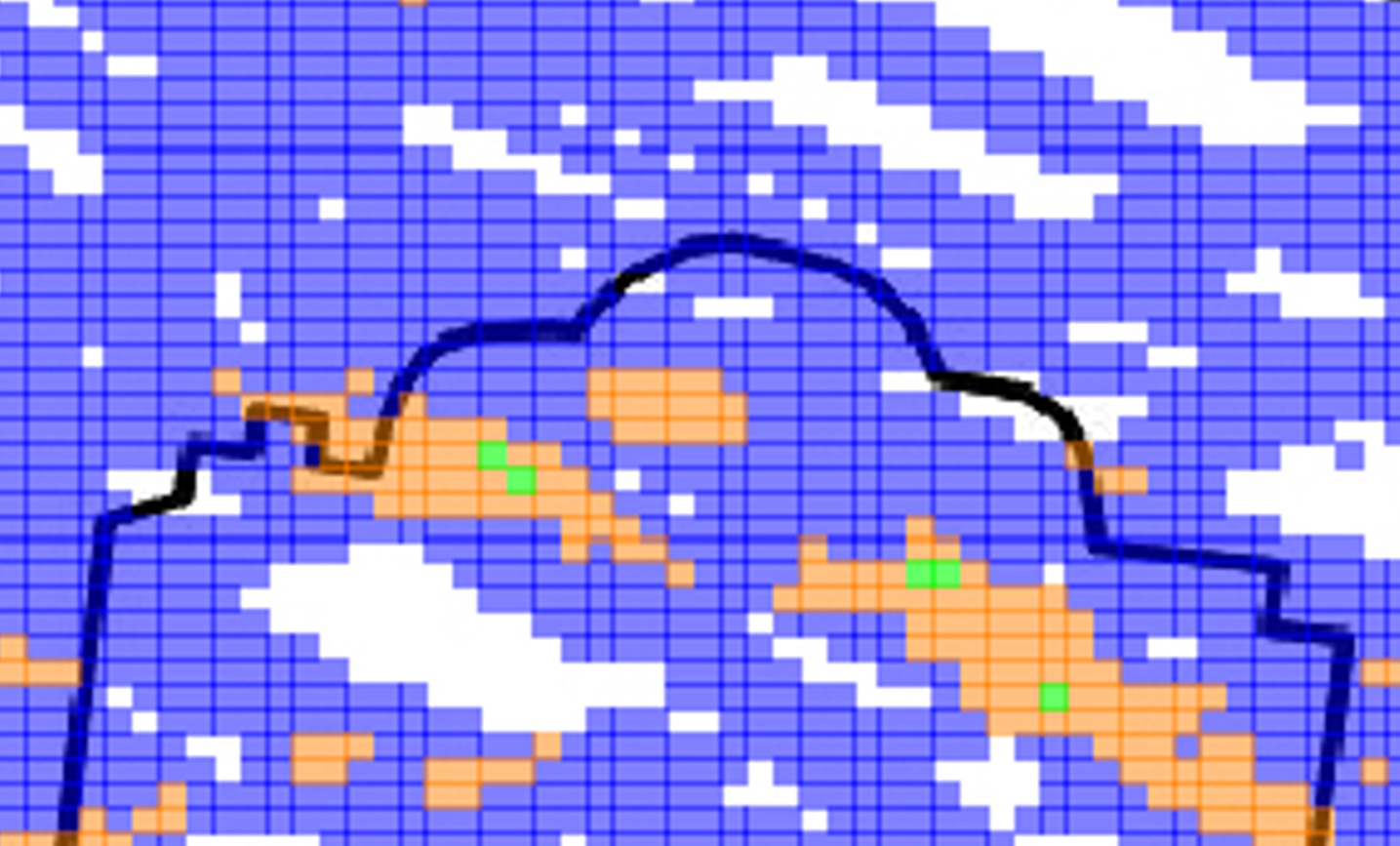 Stable maximum from 2 detectors
20
Findings
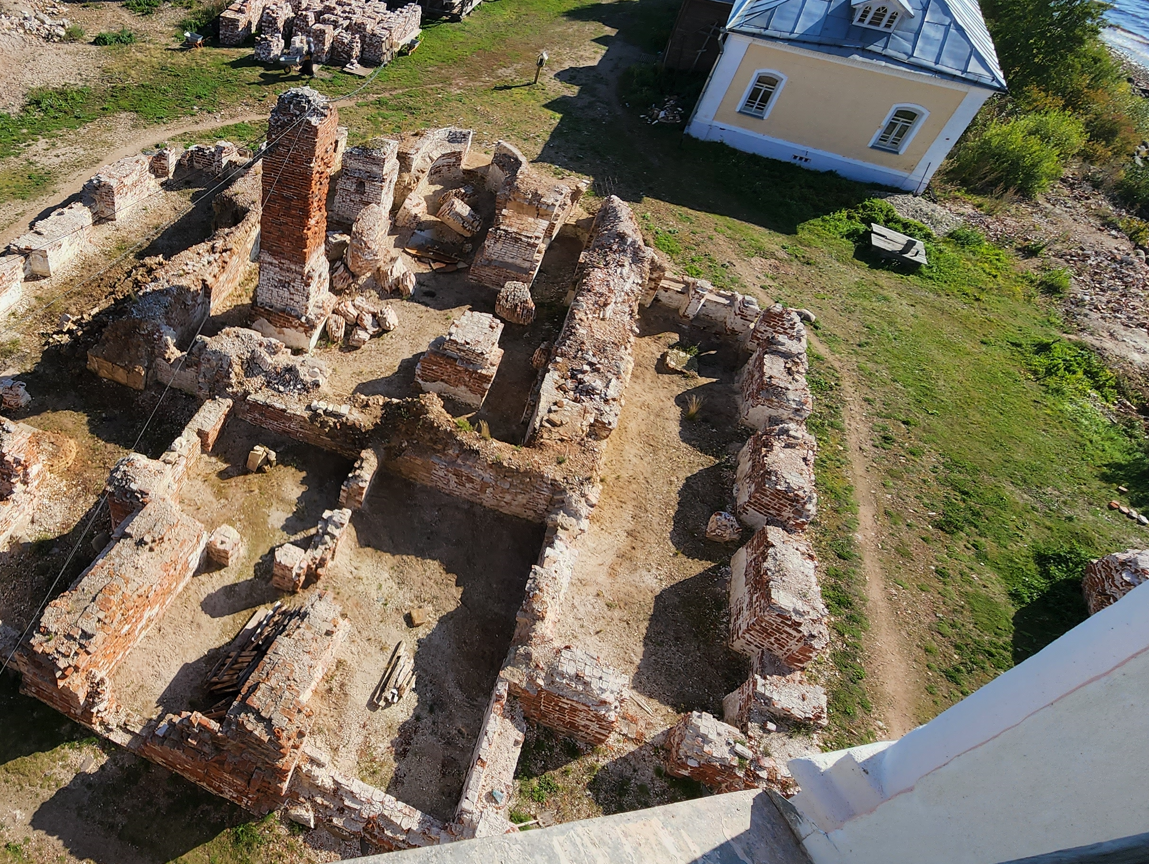 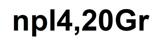 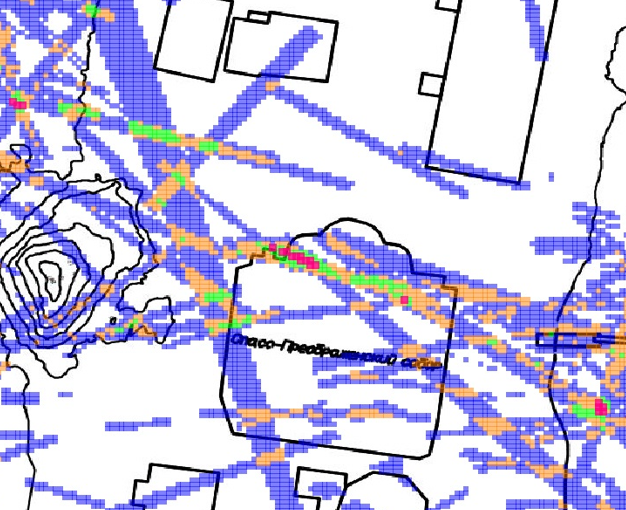 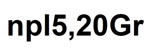 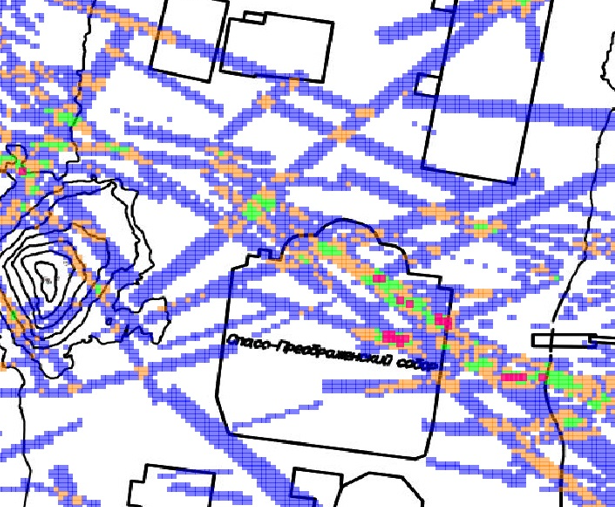 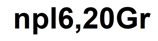 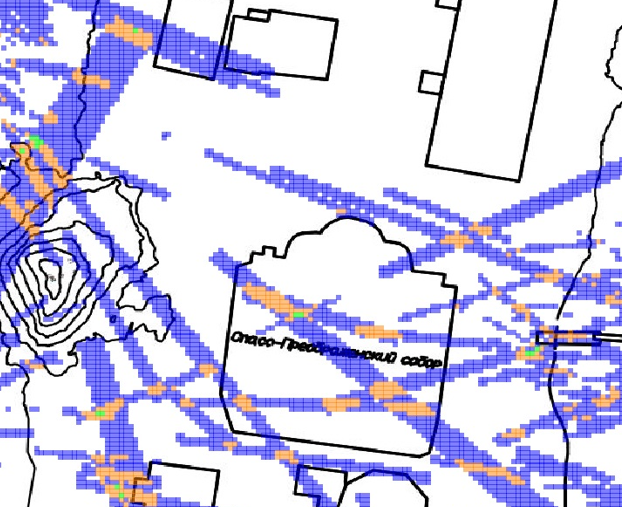 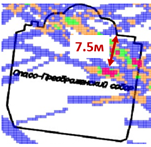 7.5 m
Stable maximum from 2 detectors
21
Stable maximum from 5 detectors
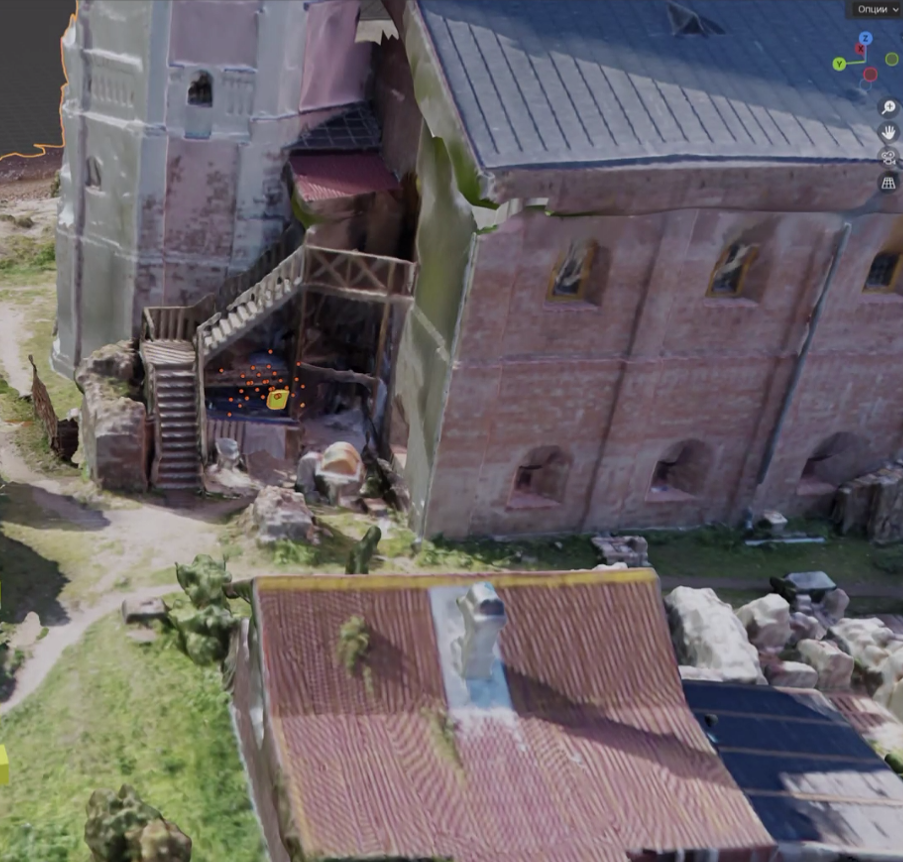 Findings
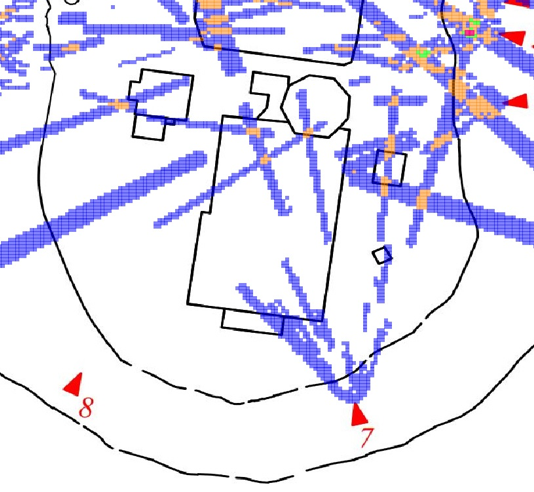 The cavity under the stairs
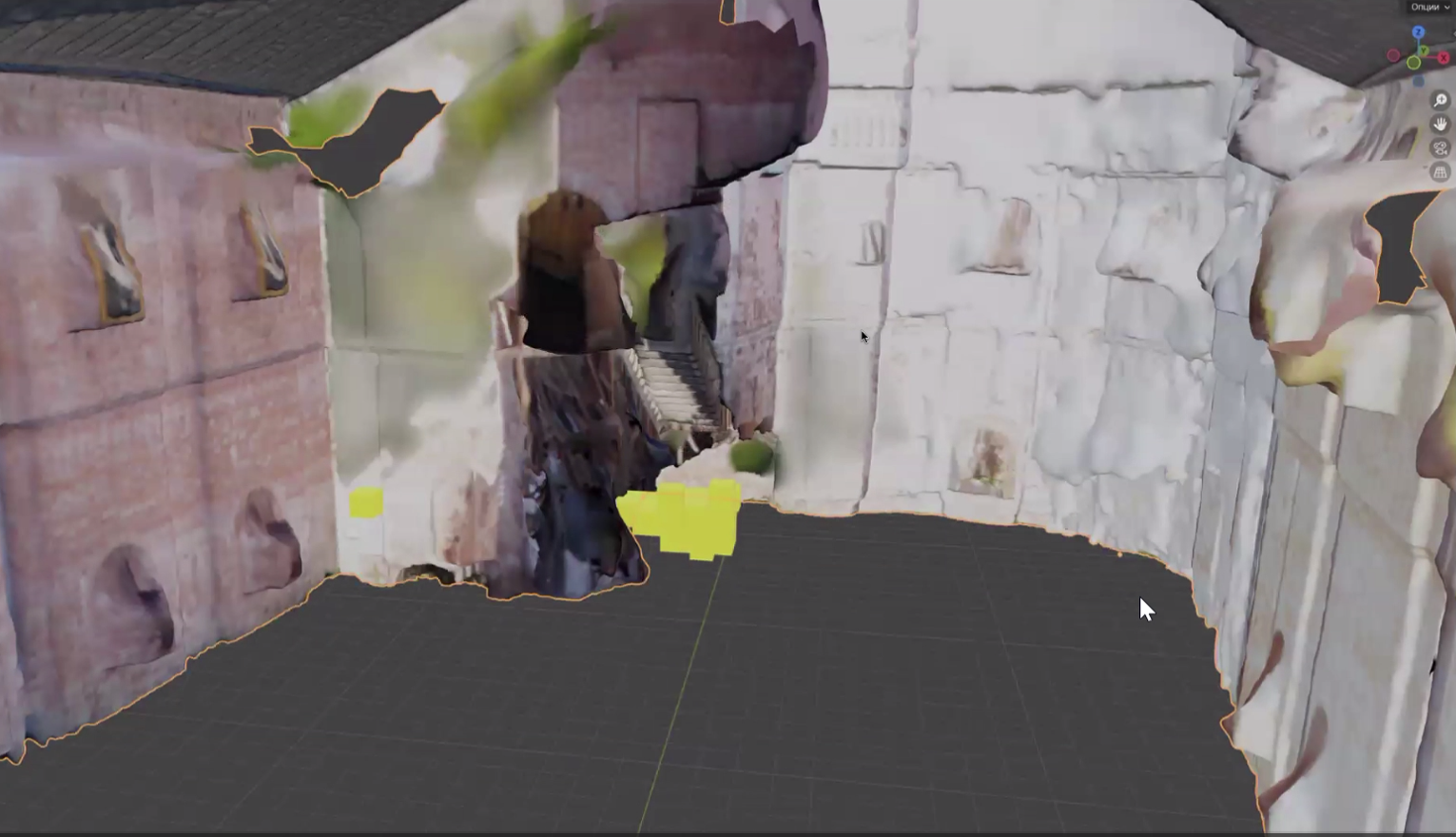 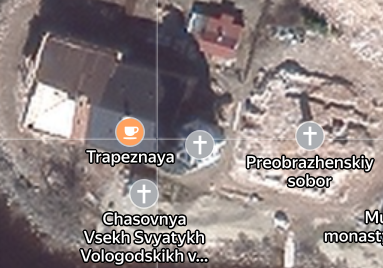 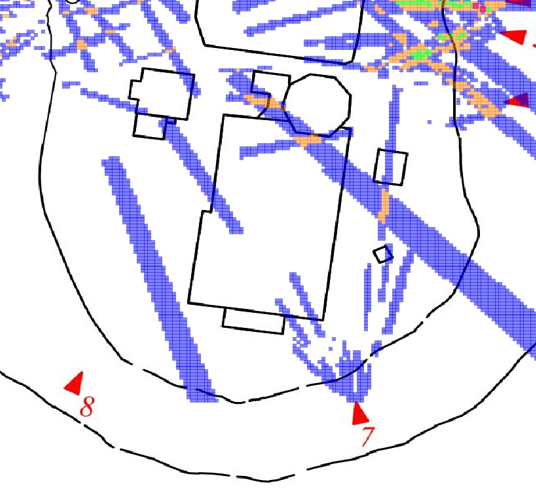 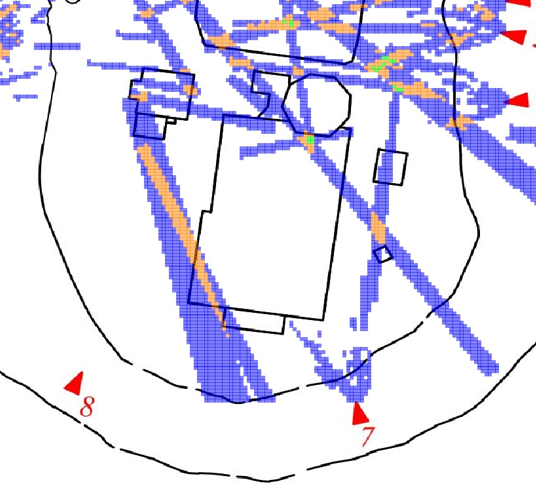 The cavity between the bell tower and the brotherly building
Stable maximum from 2 detectors
Stable maximum from 3 detectors
22
Results
1. The stable registration of A. Piligin's grave, septic tank and well confirm the correctness of the methodology
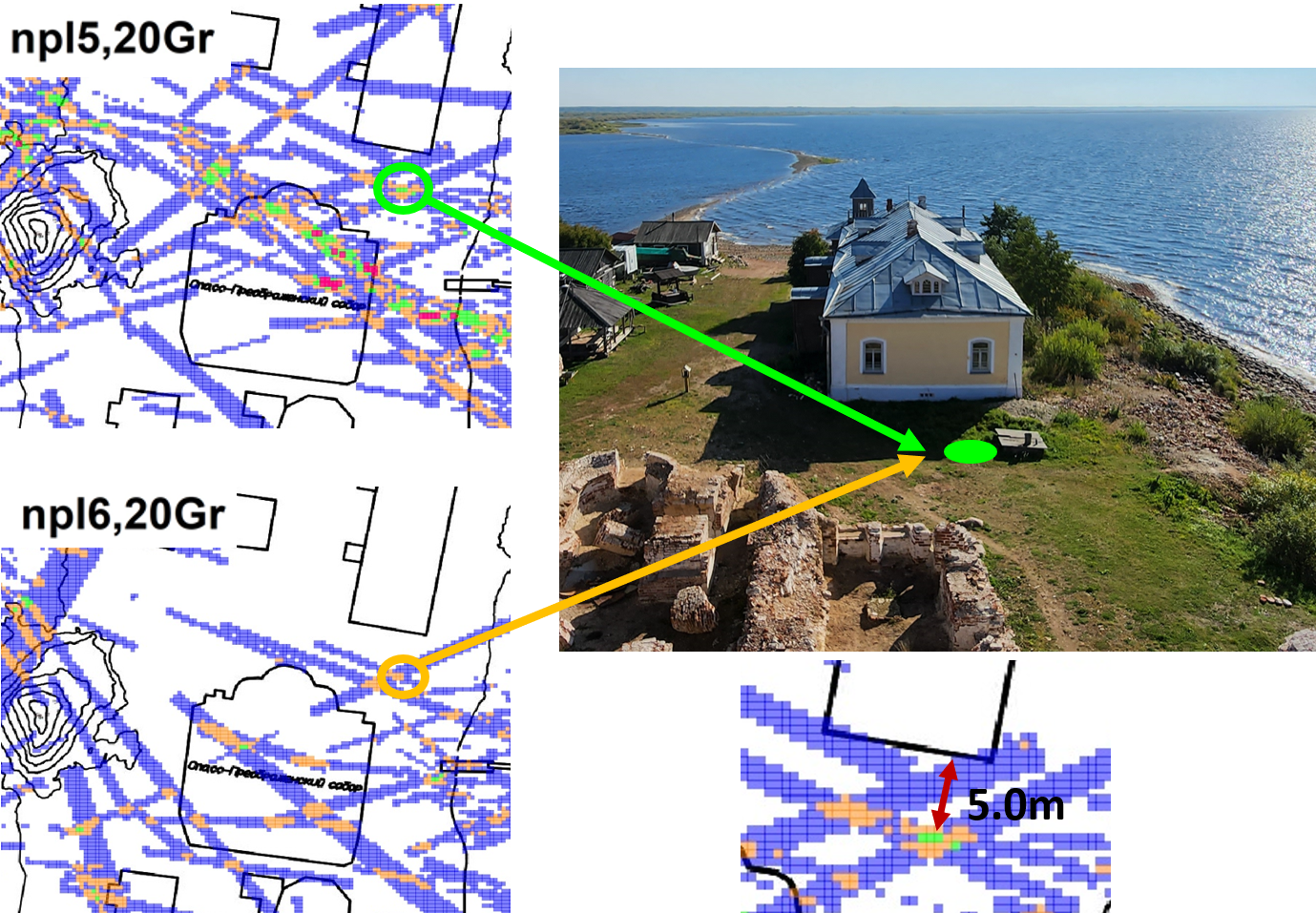 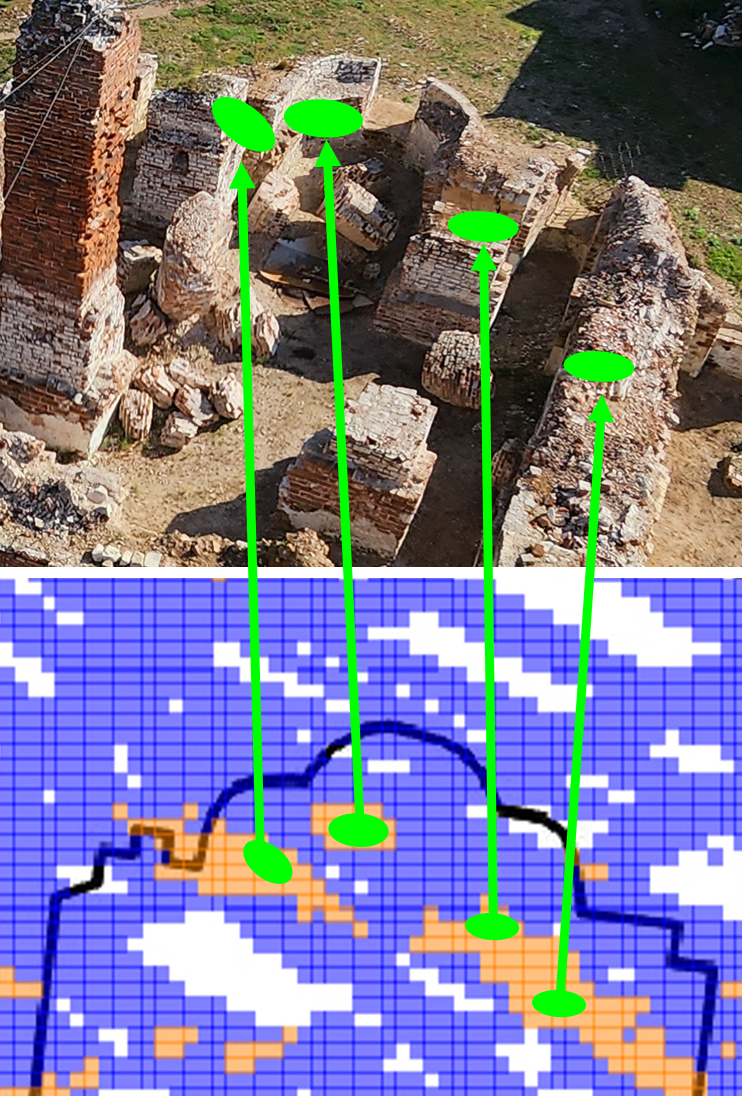 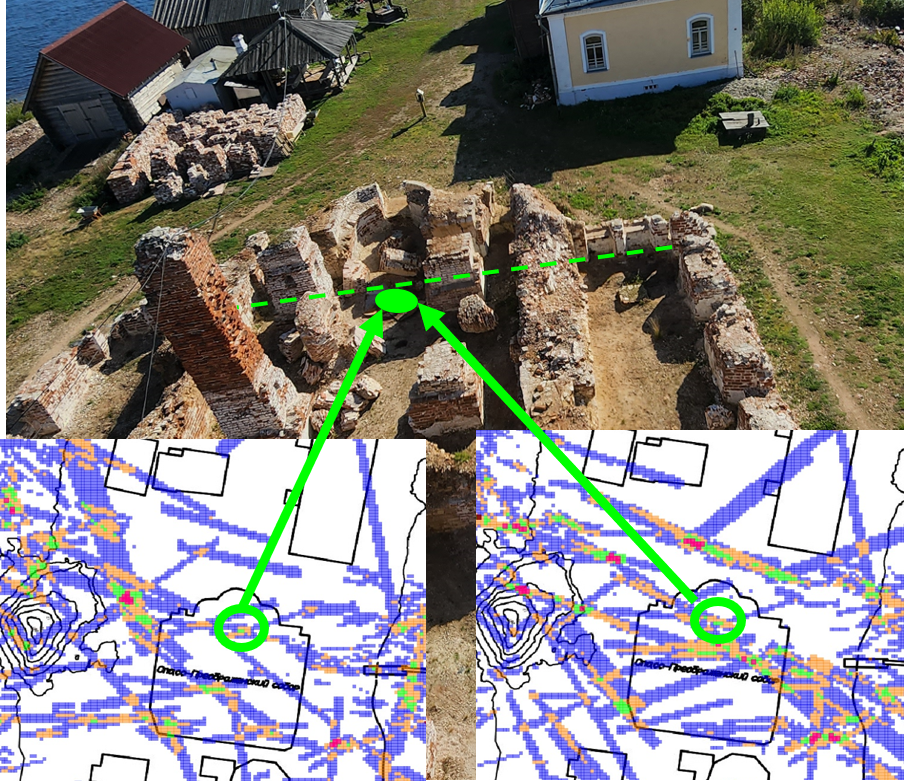 2. Cavities have been discovered under the destroyed Preobrazhenskii Cathedral
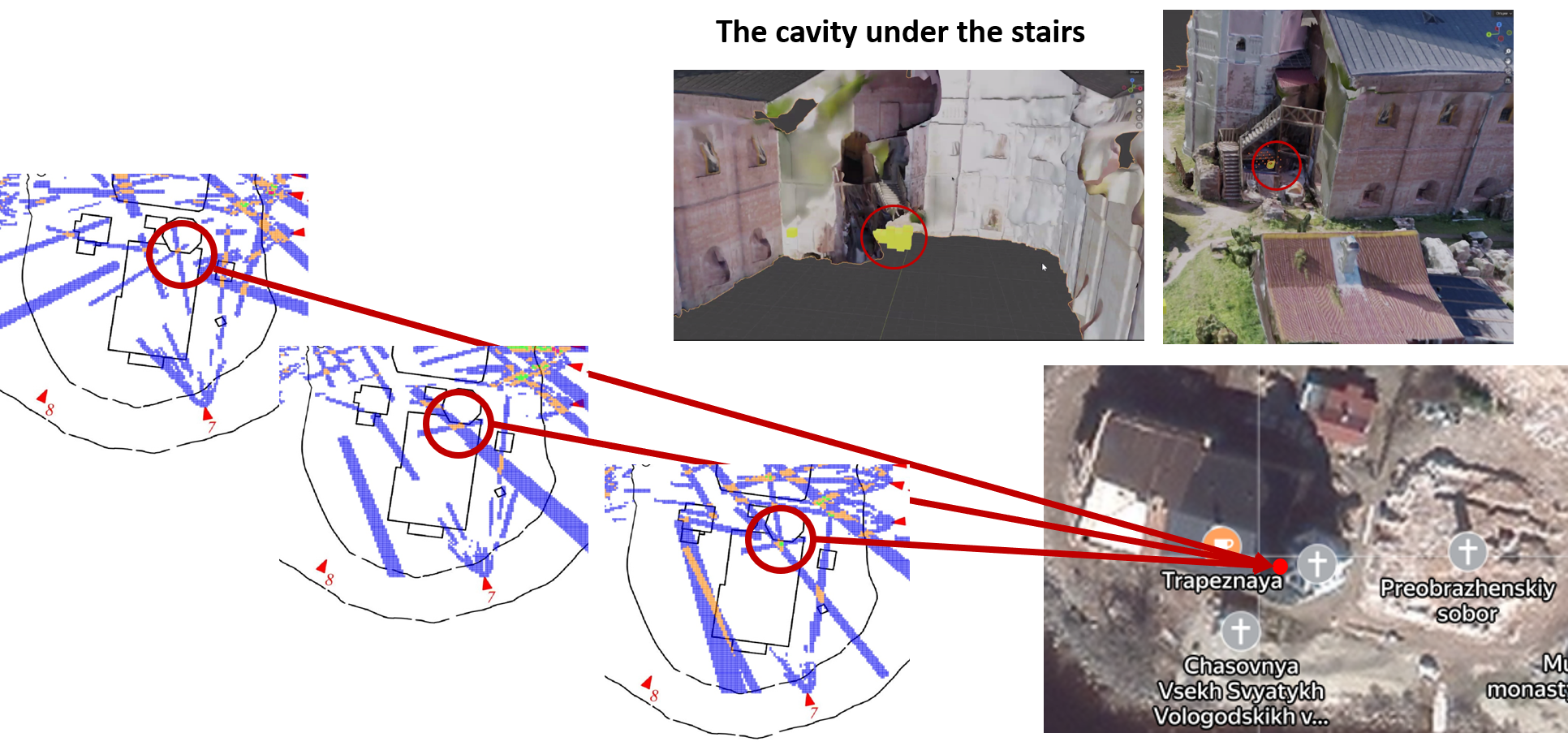 3. Cavities were discovered between the bell tower and the brotherly building
23
THANK YOU FOR YOUR ATTENTION !
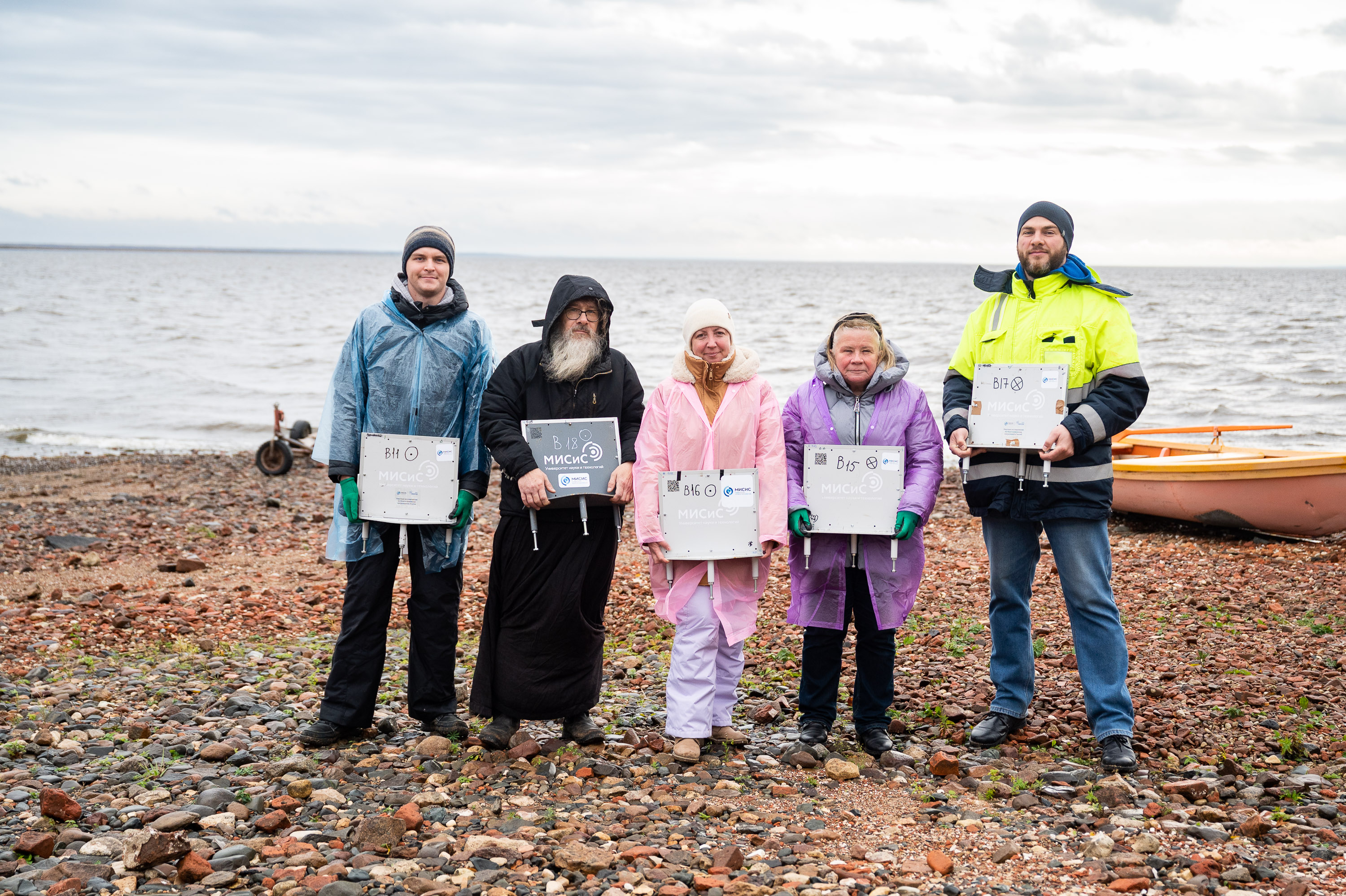 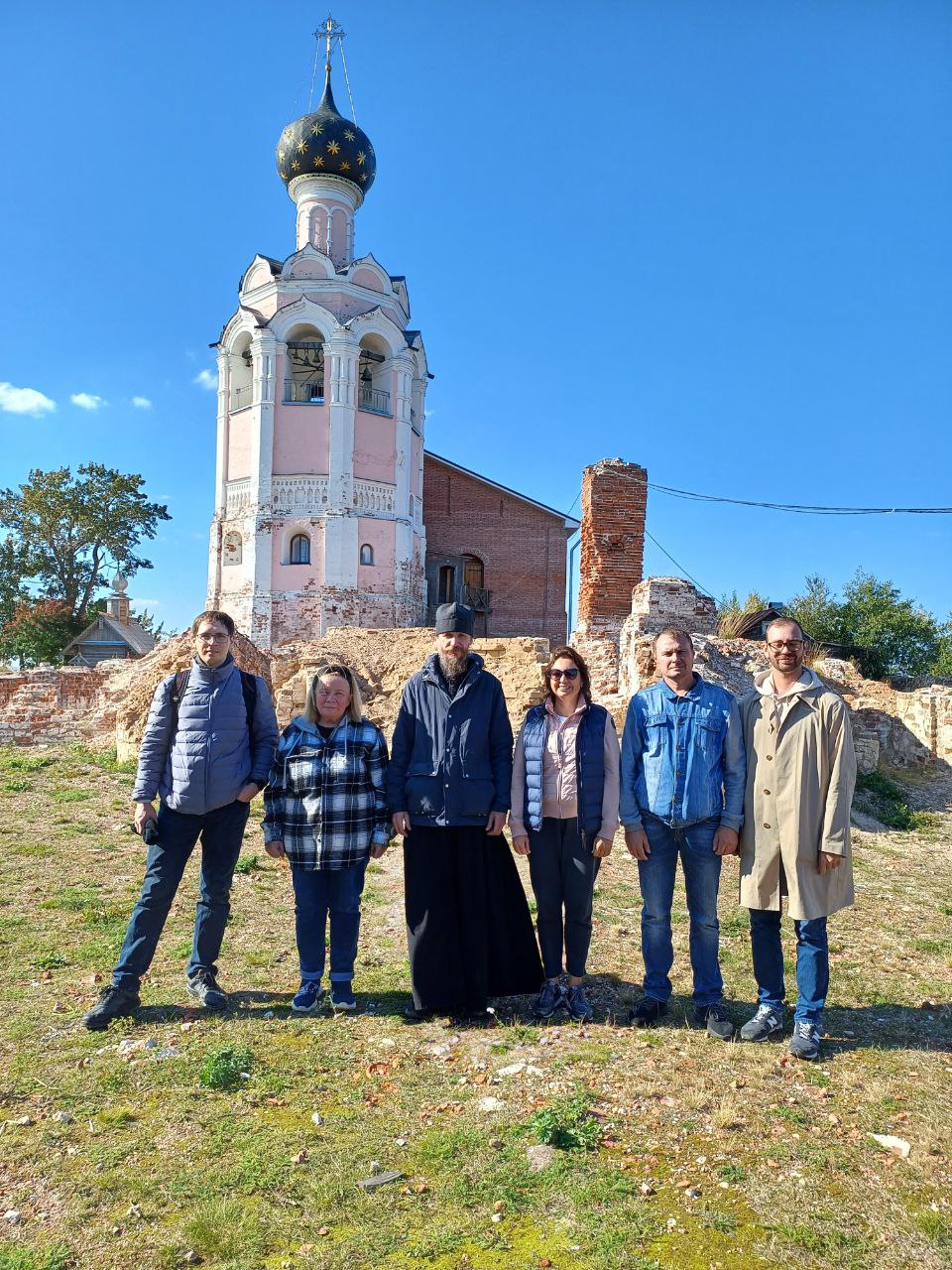 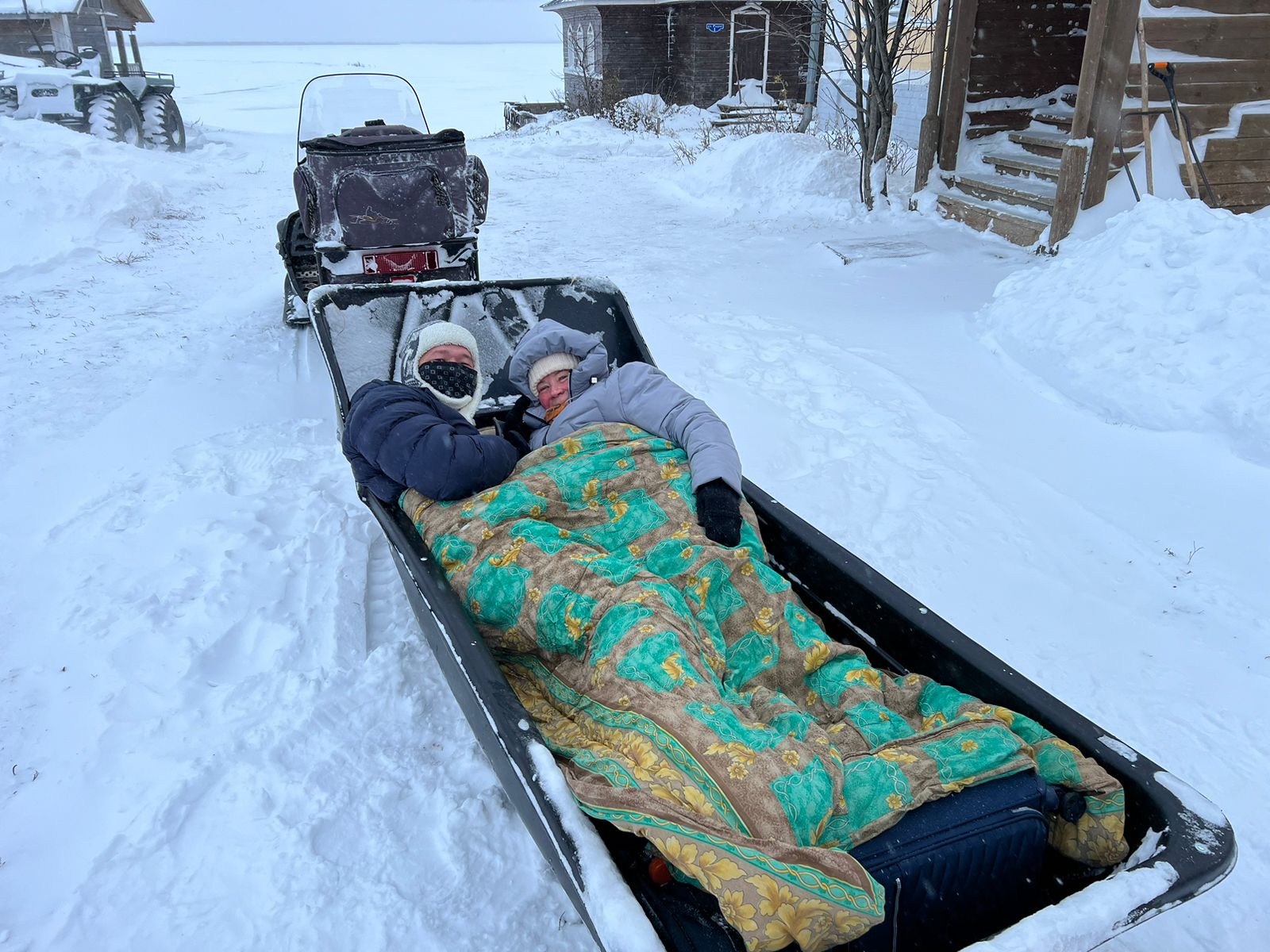 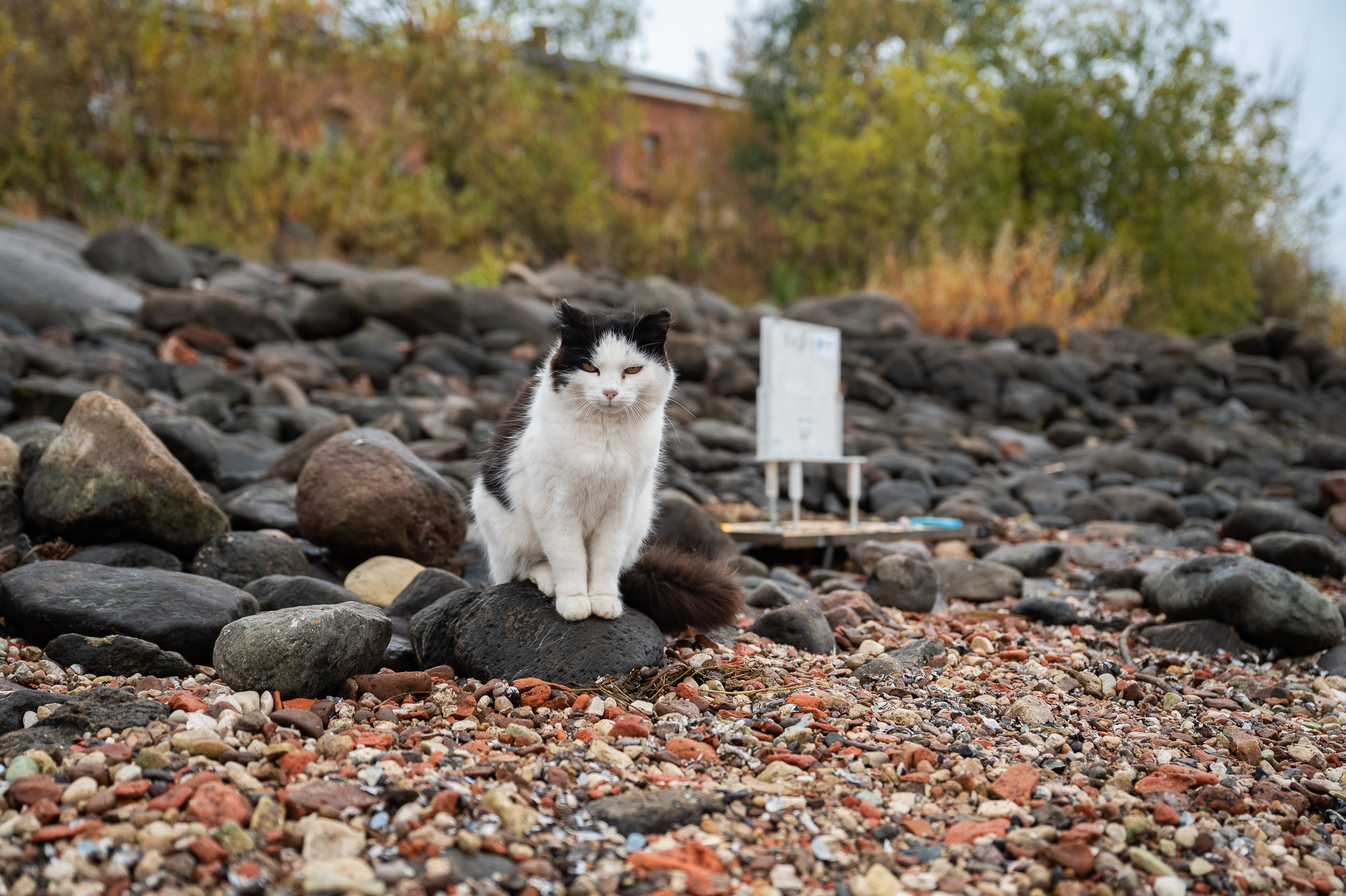 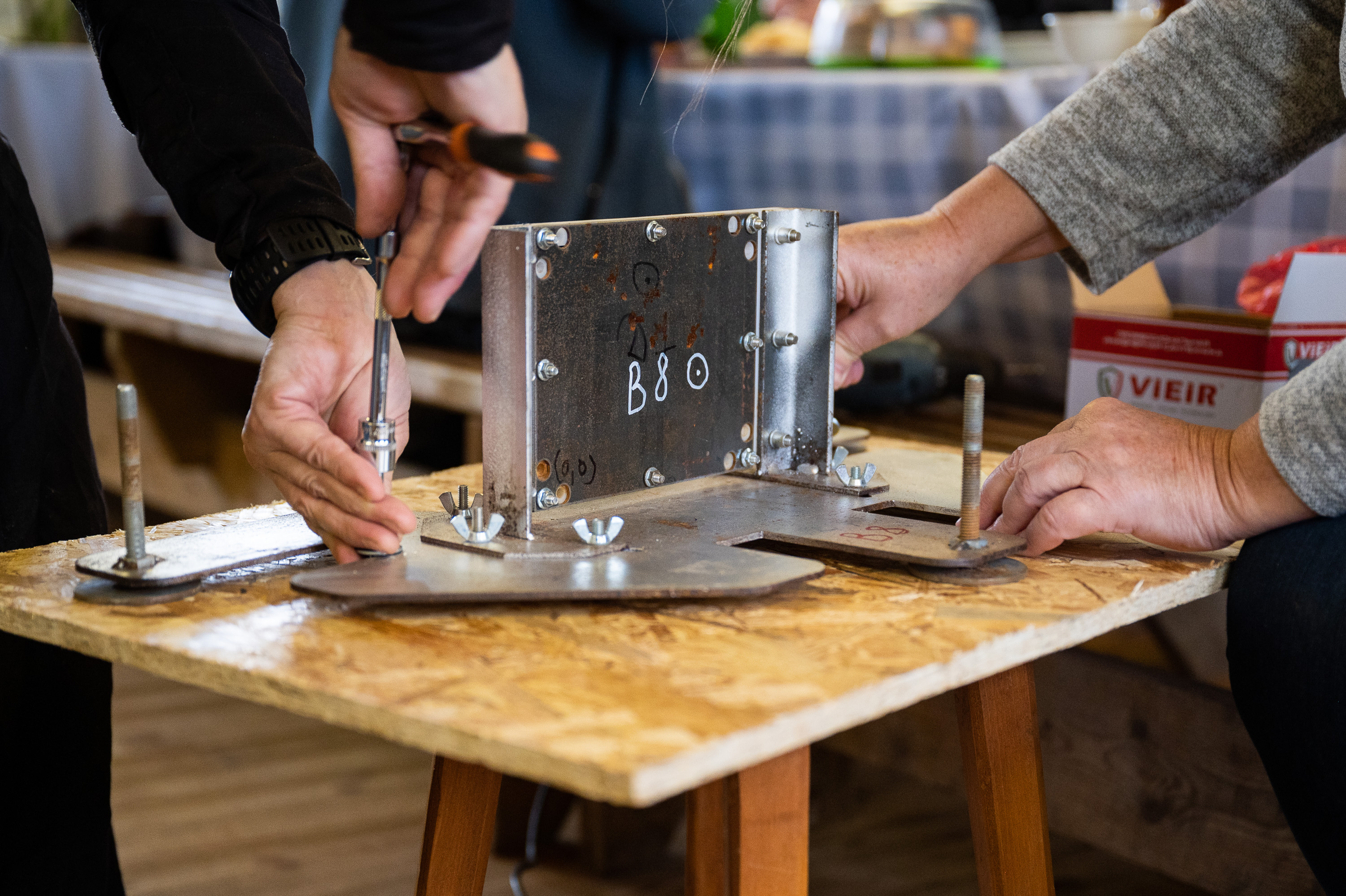 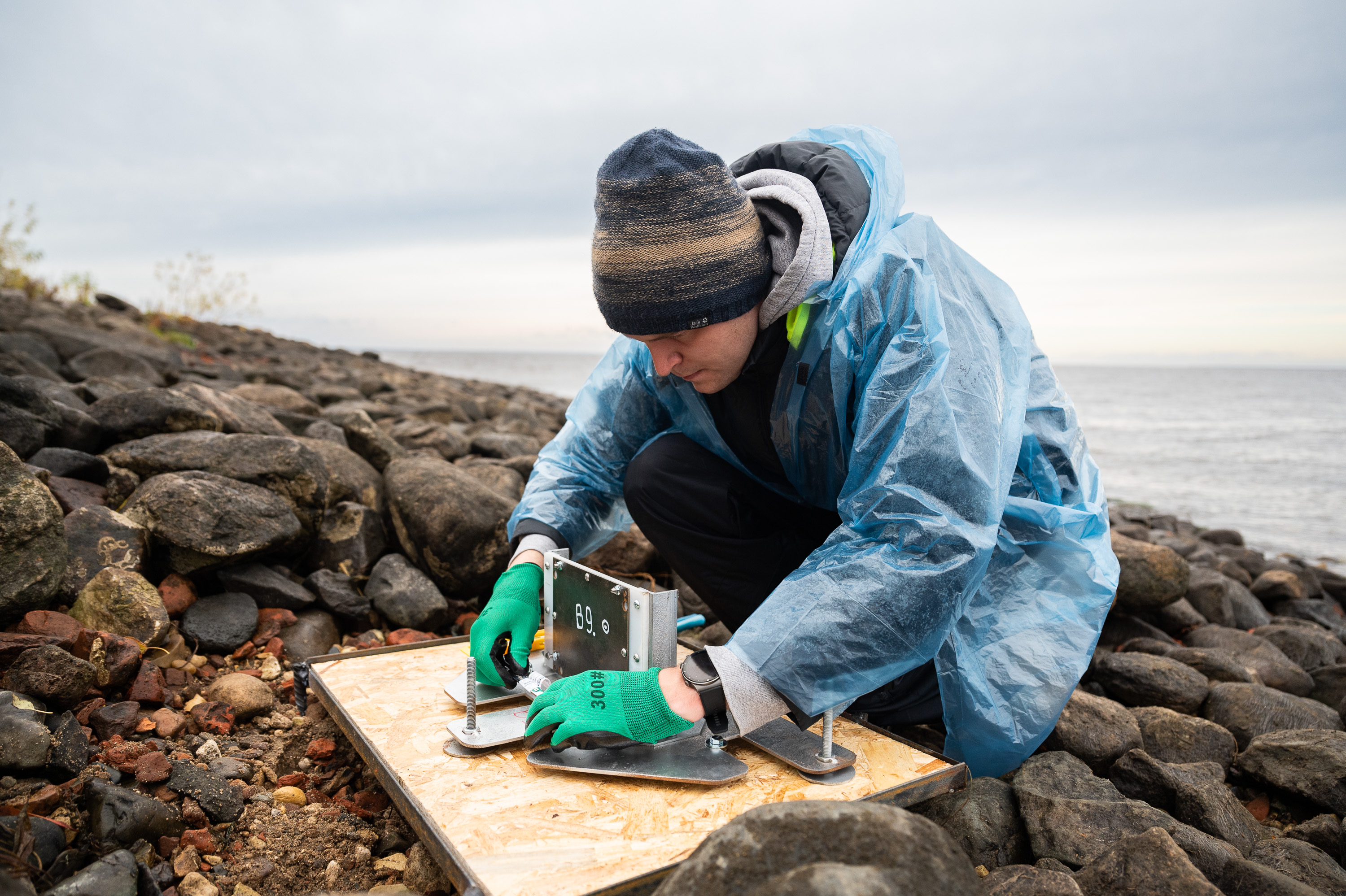